BÀI 20
ÔN TẬP 
VÀ KỂ CHUYỆN
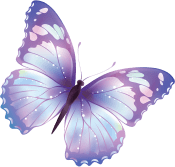 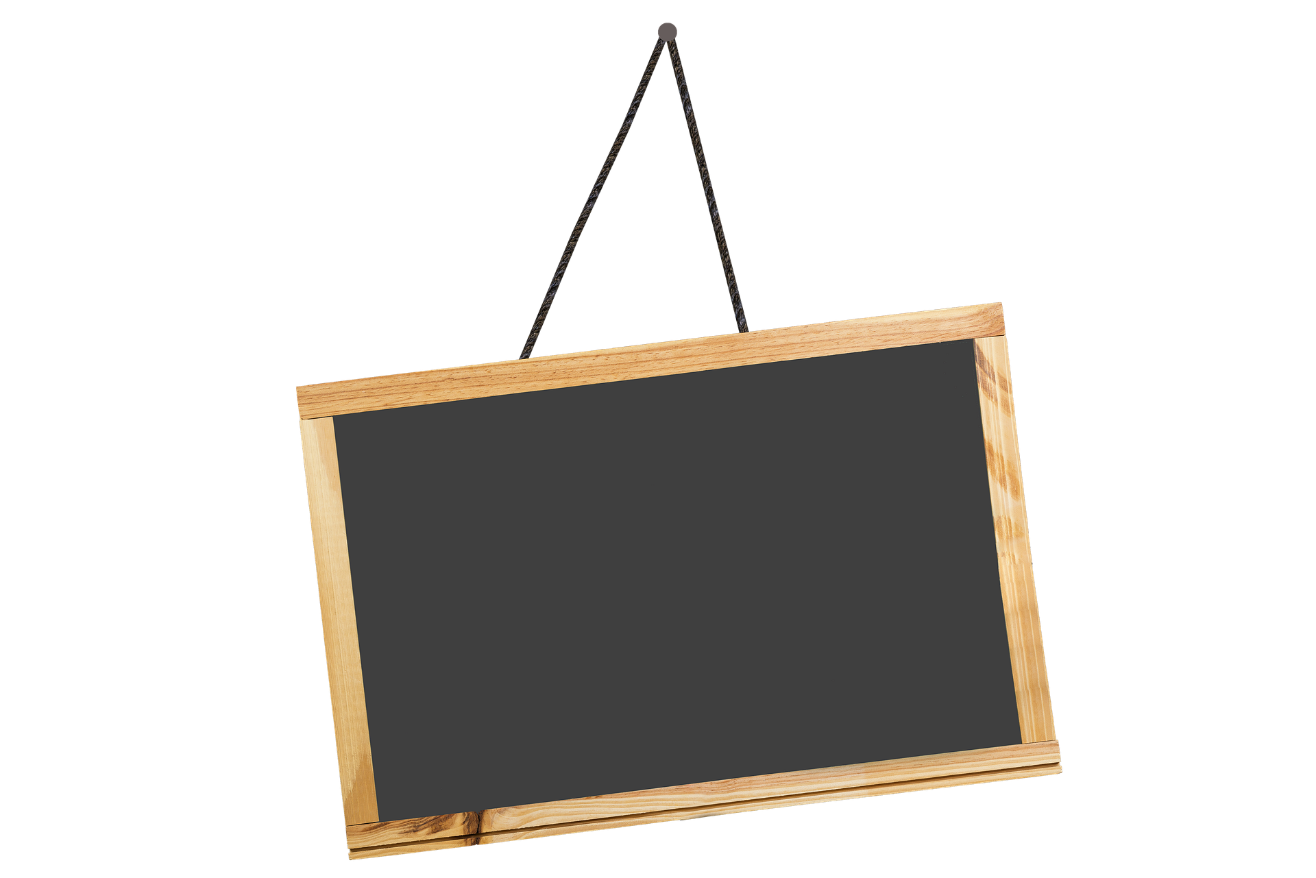 01
ĐỌC
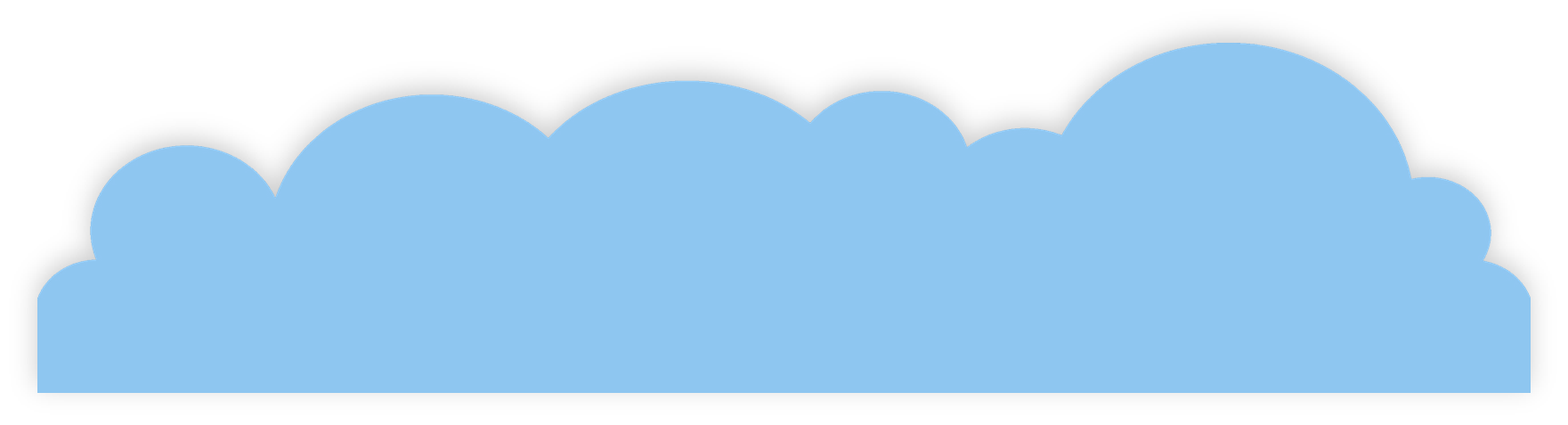 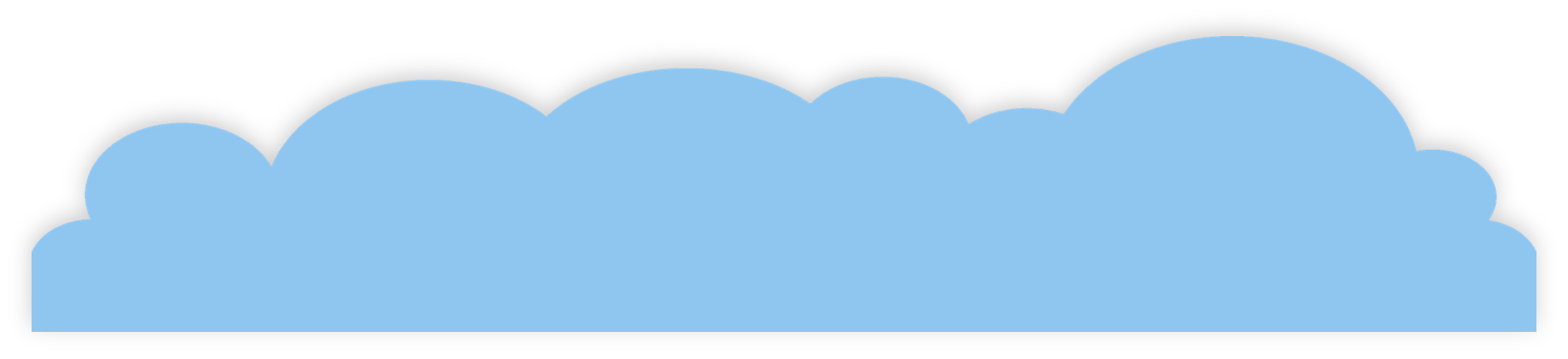 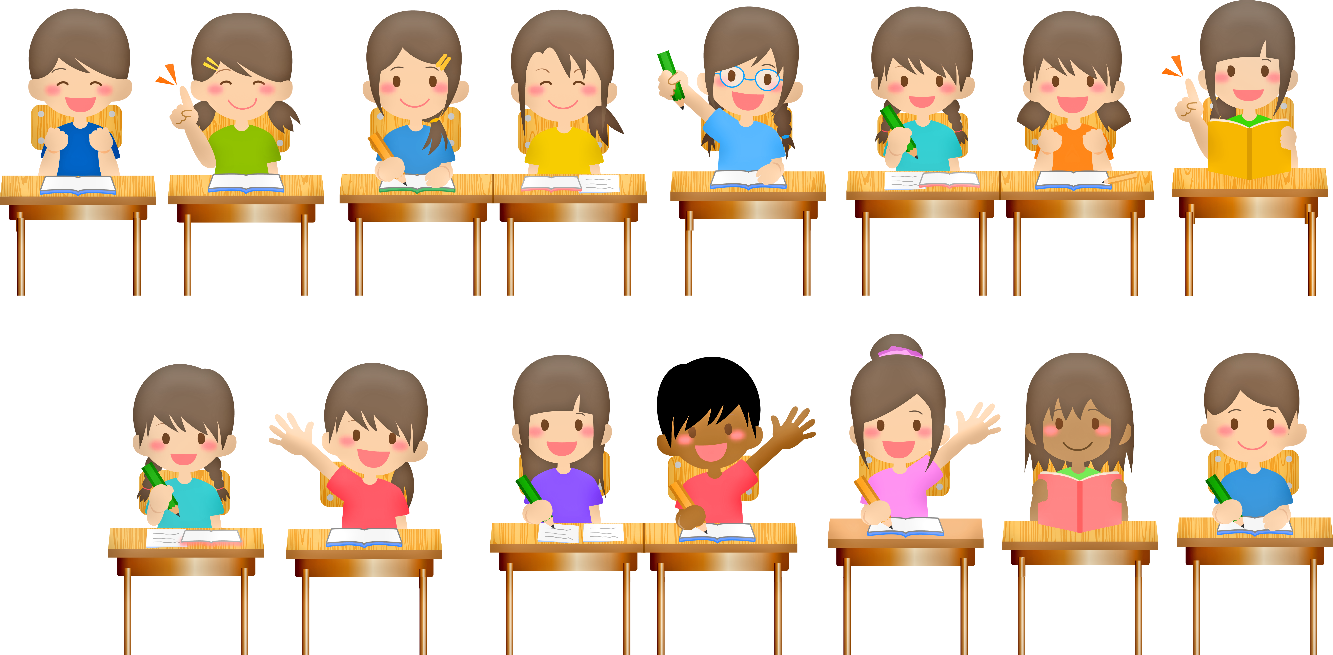 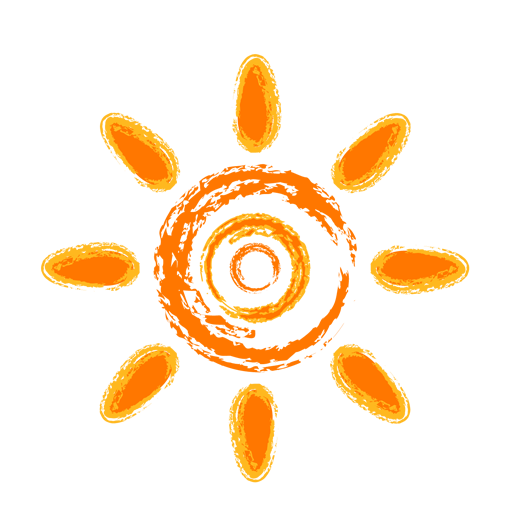 Đọc
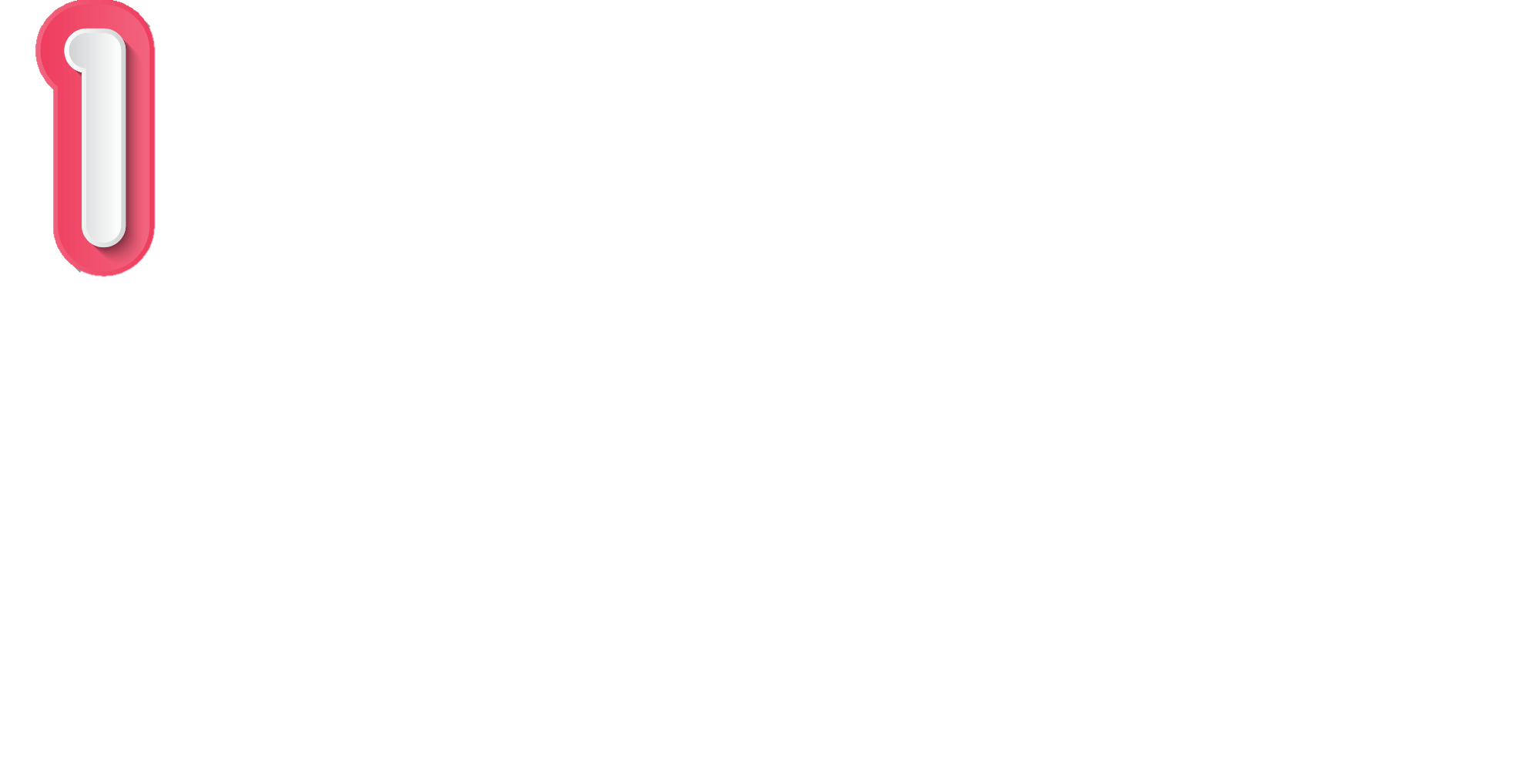 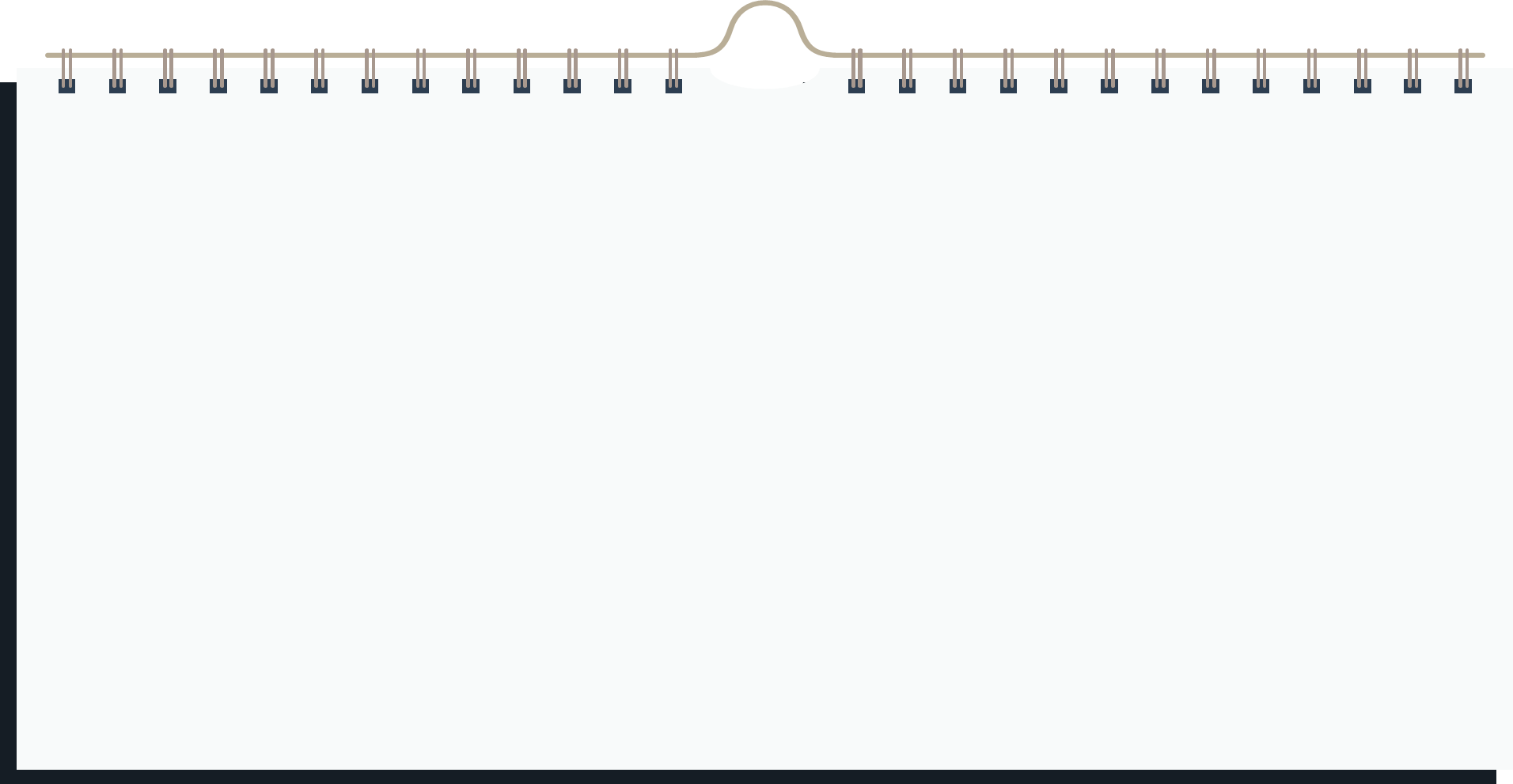 e
ê
u
e
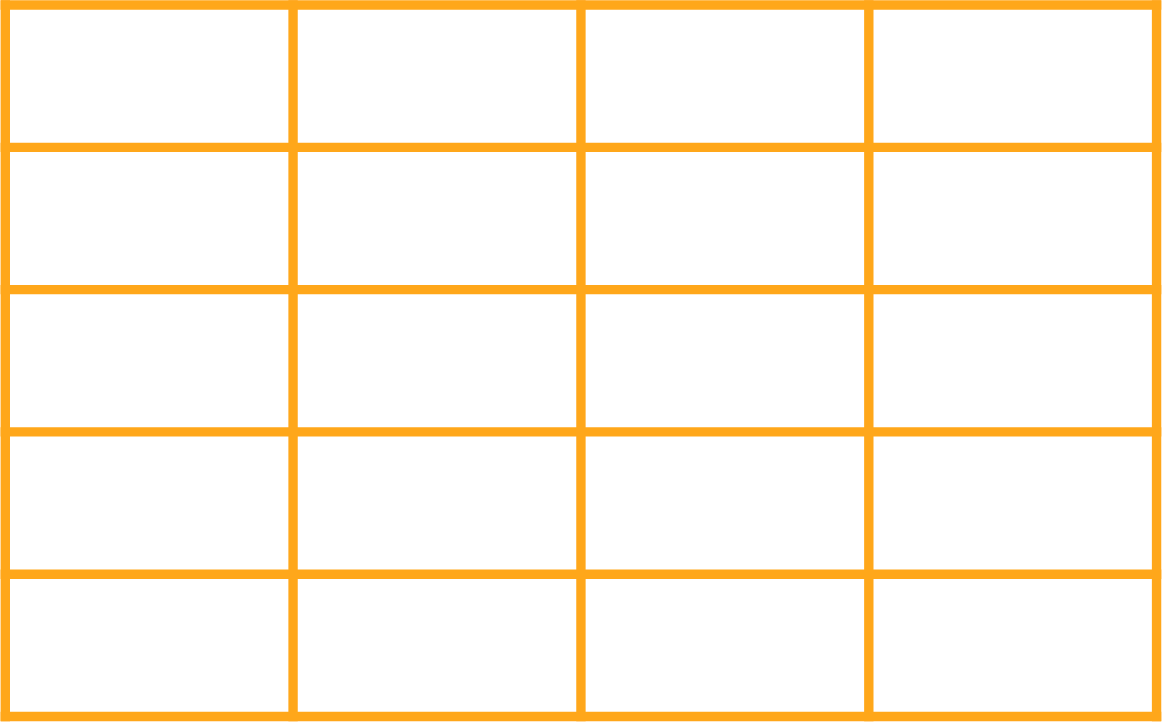 mê
mu
m
m
n
nê
nu
ne
gu
g
gi
gie
giê
giu
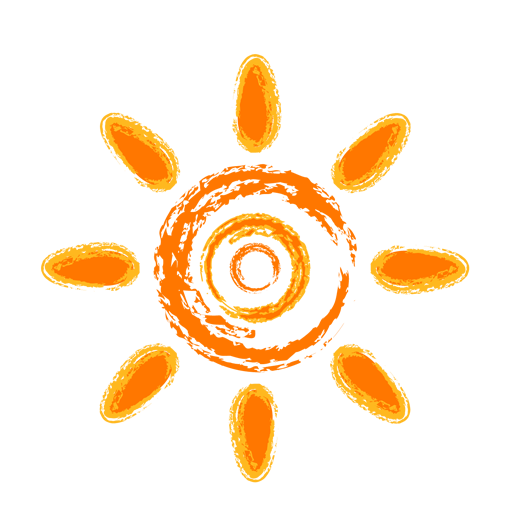 Đọc
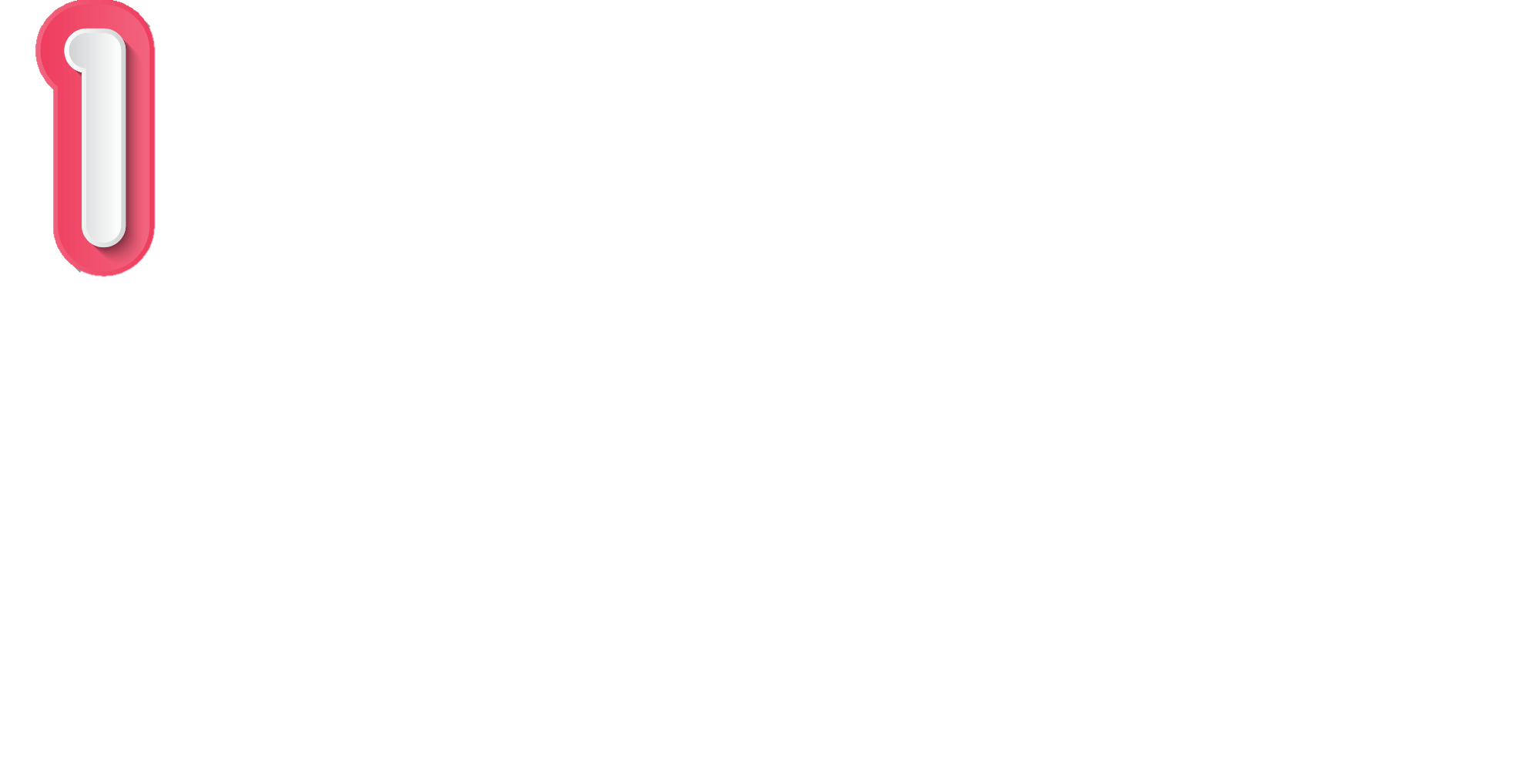 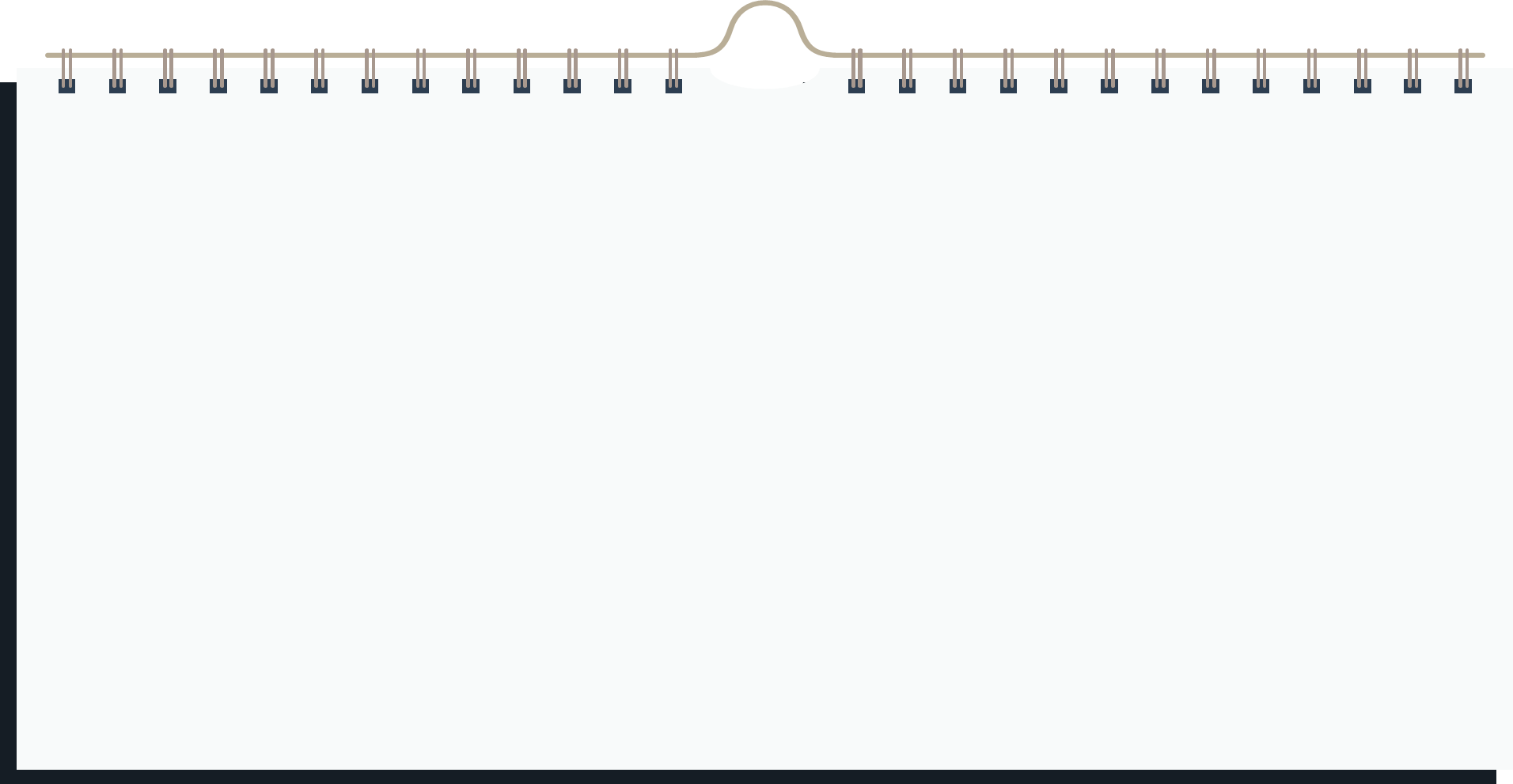 i
o
i
ư
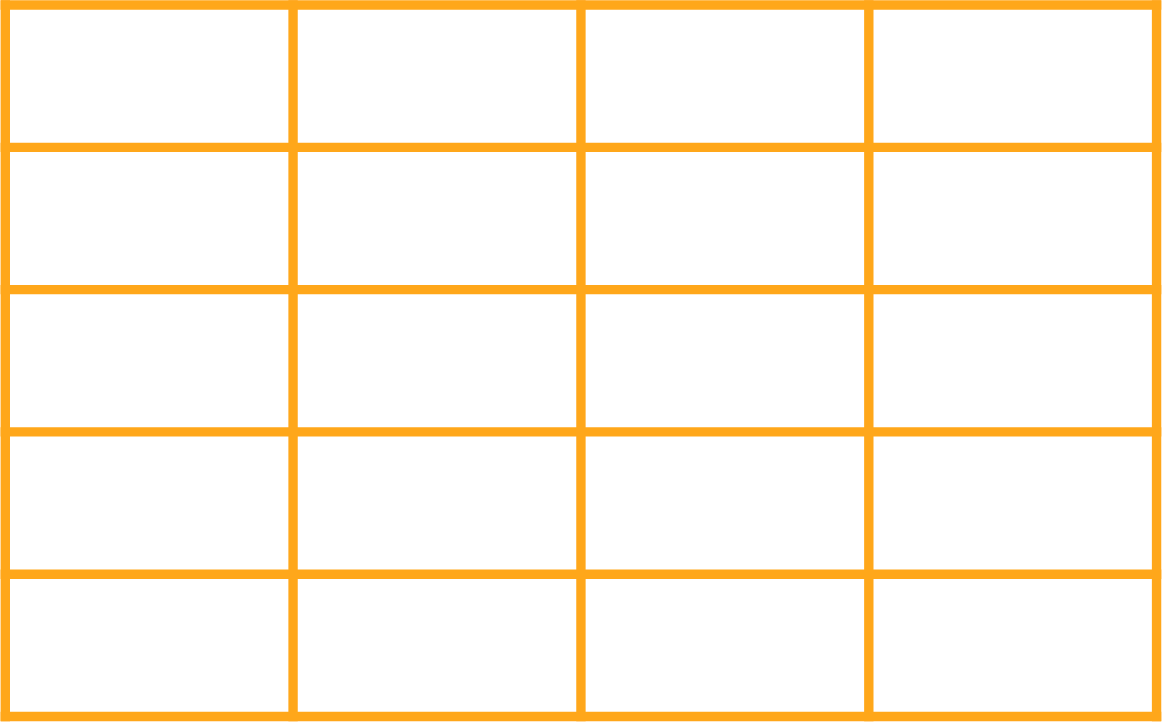 gh
gh
nh
nho
nhi
như
ng
ngo
ngư
ngh
nghi
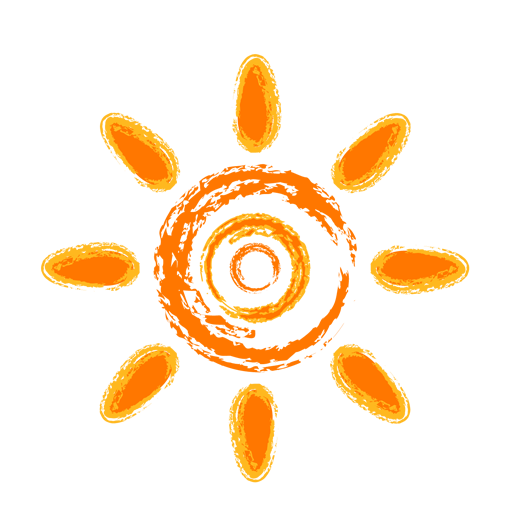 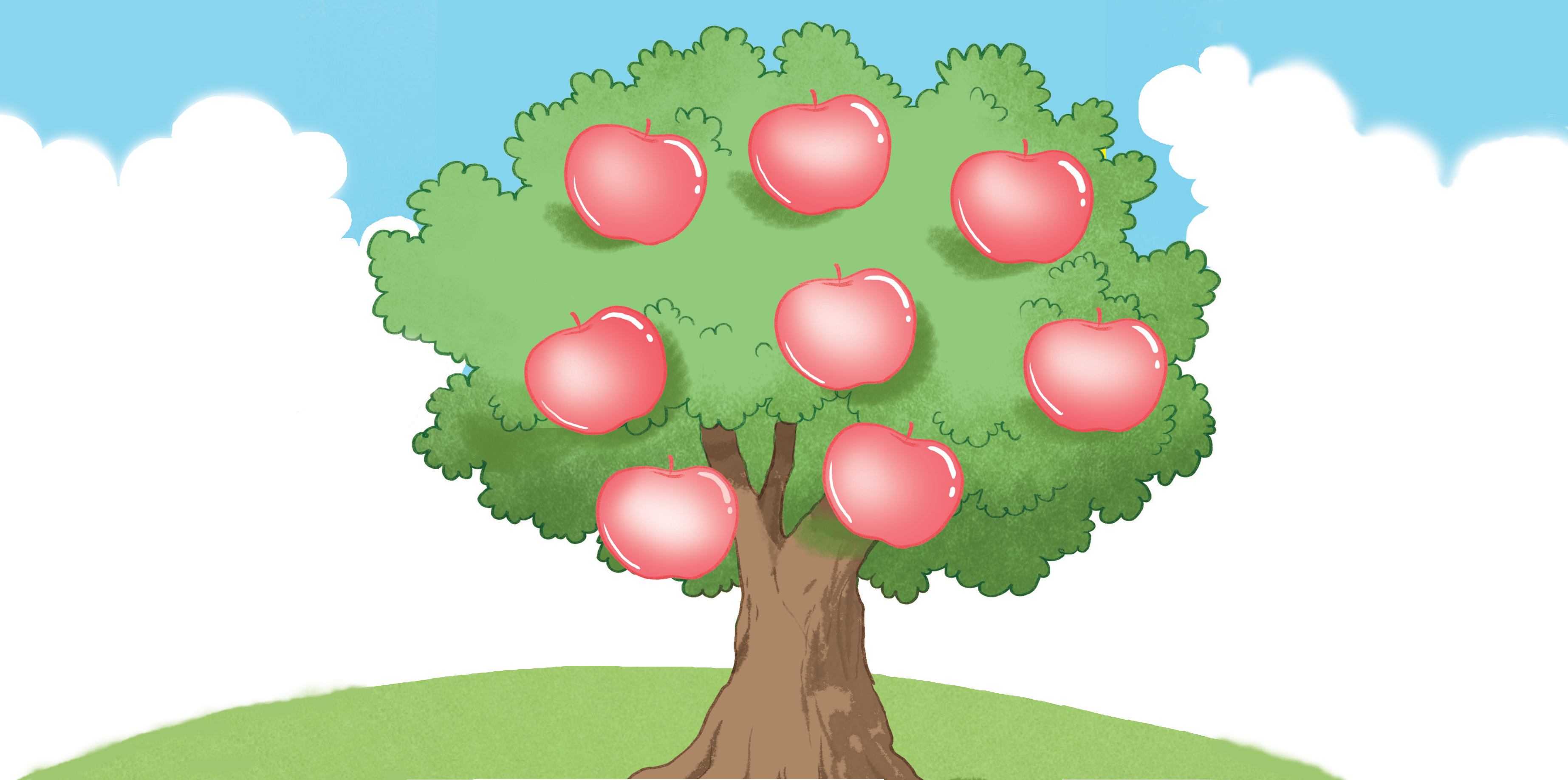 Đọc
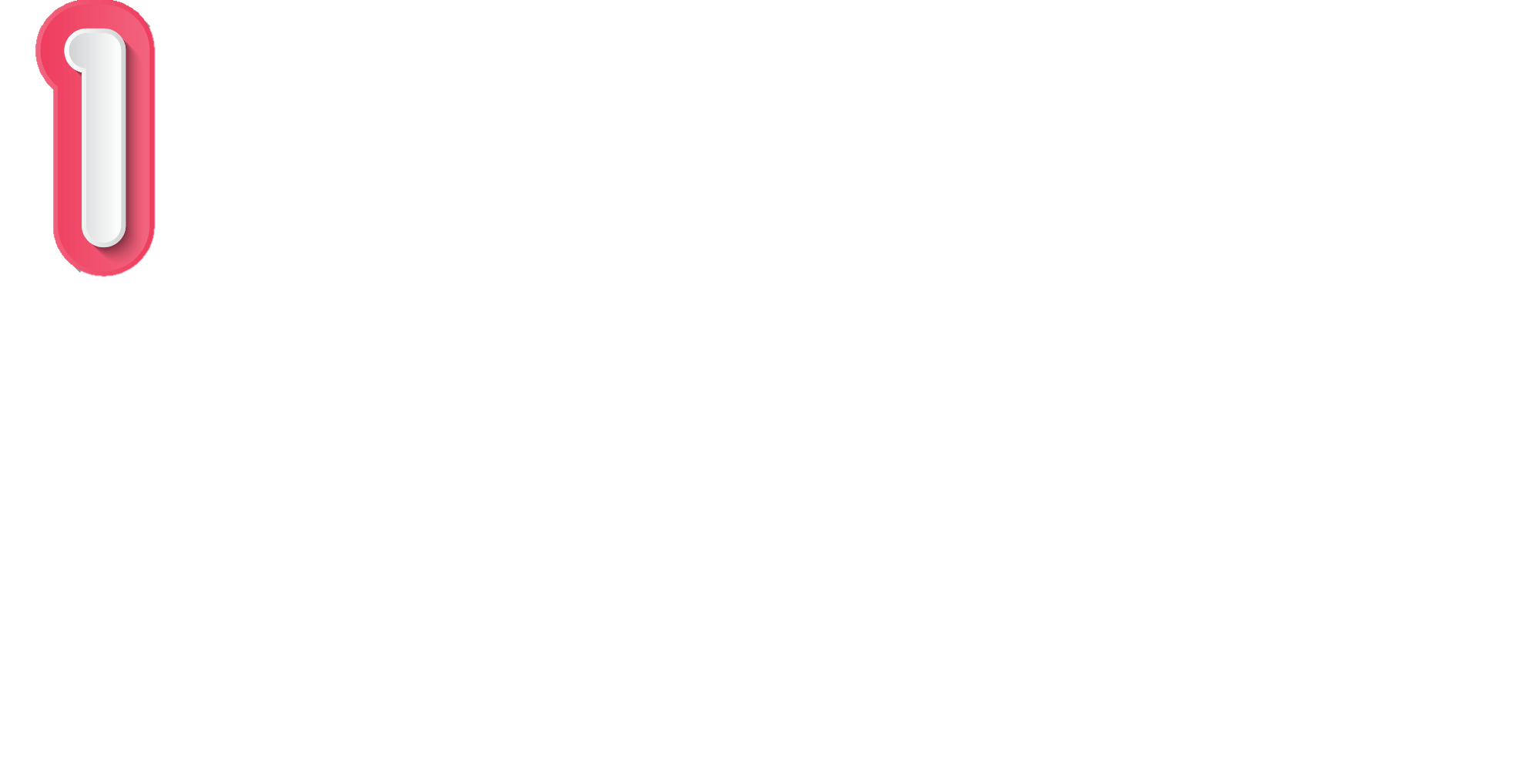 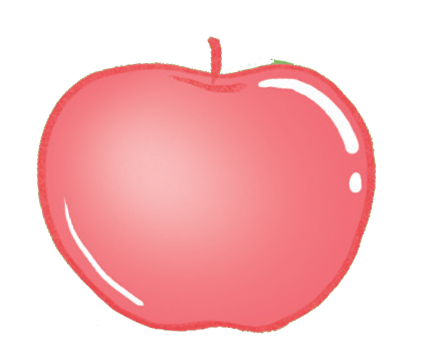 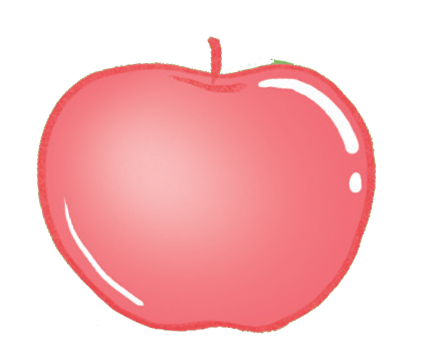 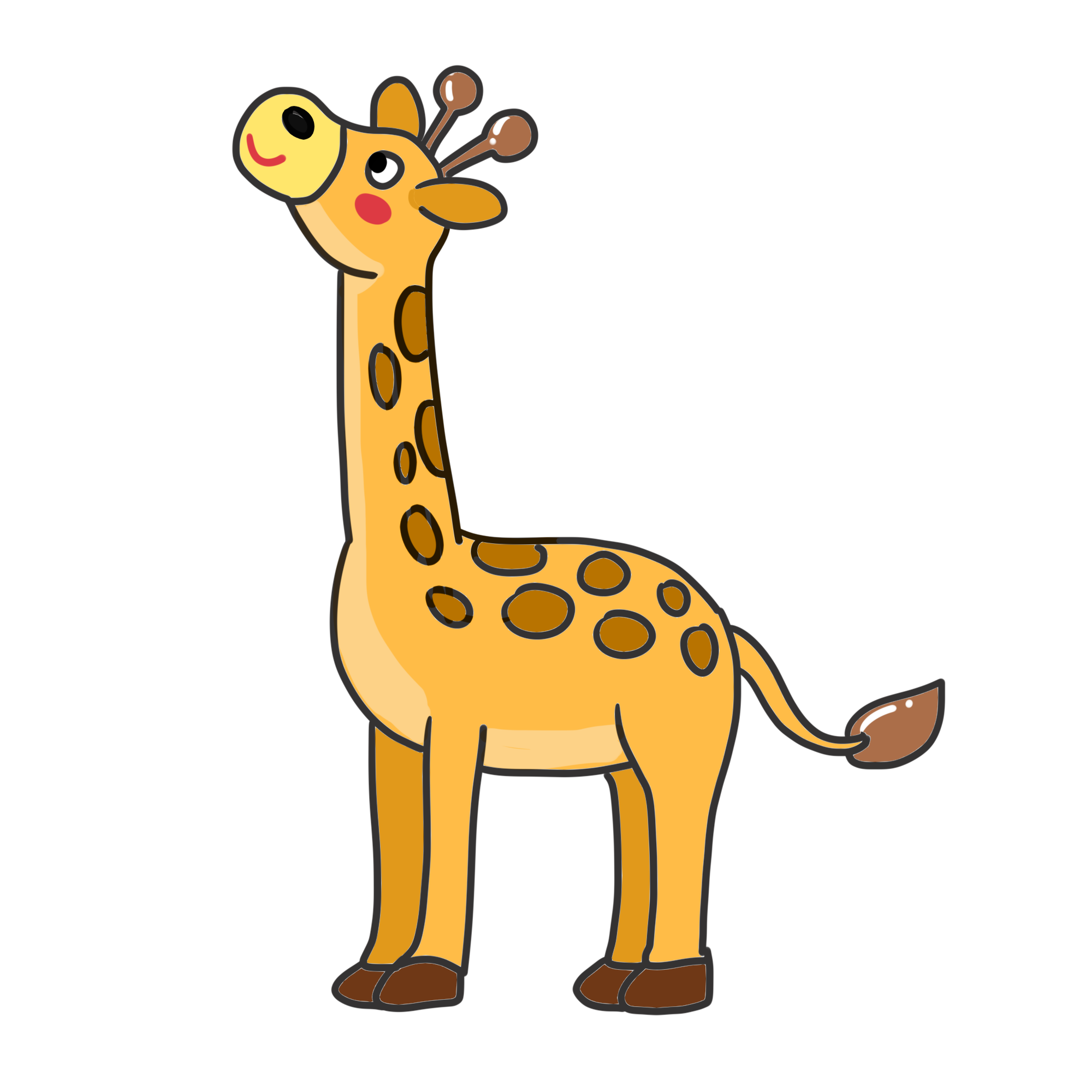 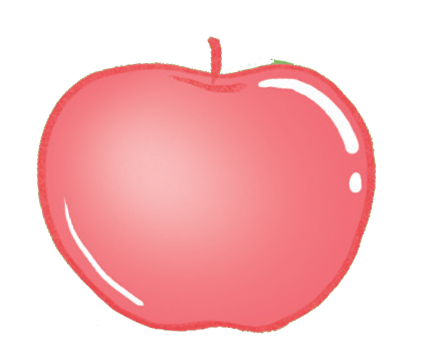 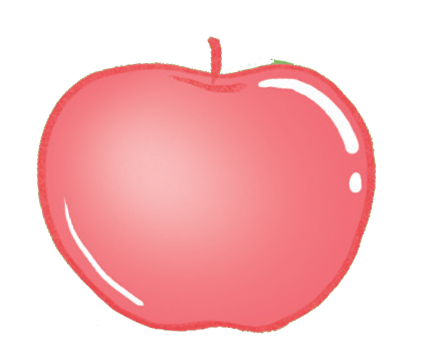 nụ cà
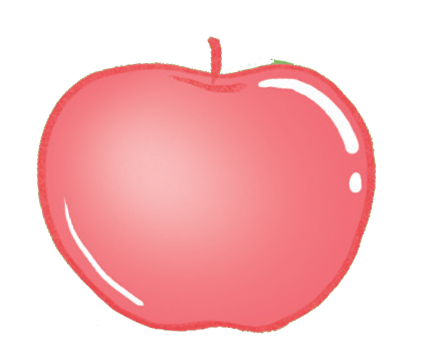 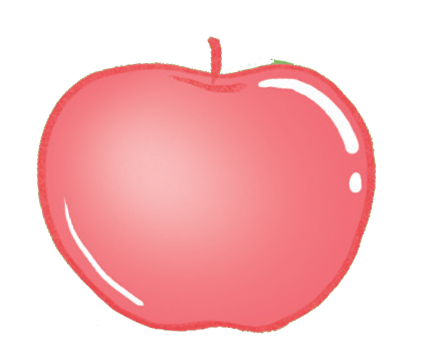 giá đỗ
nghỉ hè
ghế gỗ
bỡ ngỡ
ngủ mơ
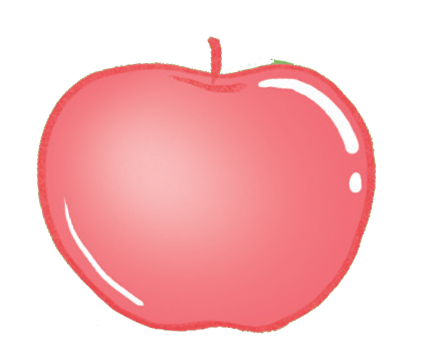 nhà ga
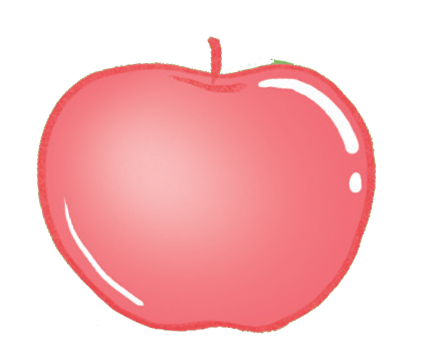 nho nhỏ
Đọc
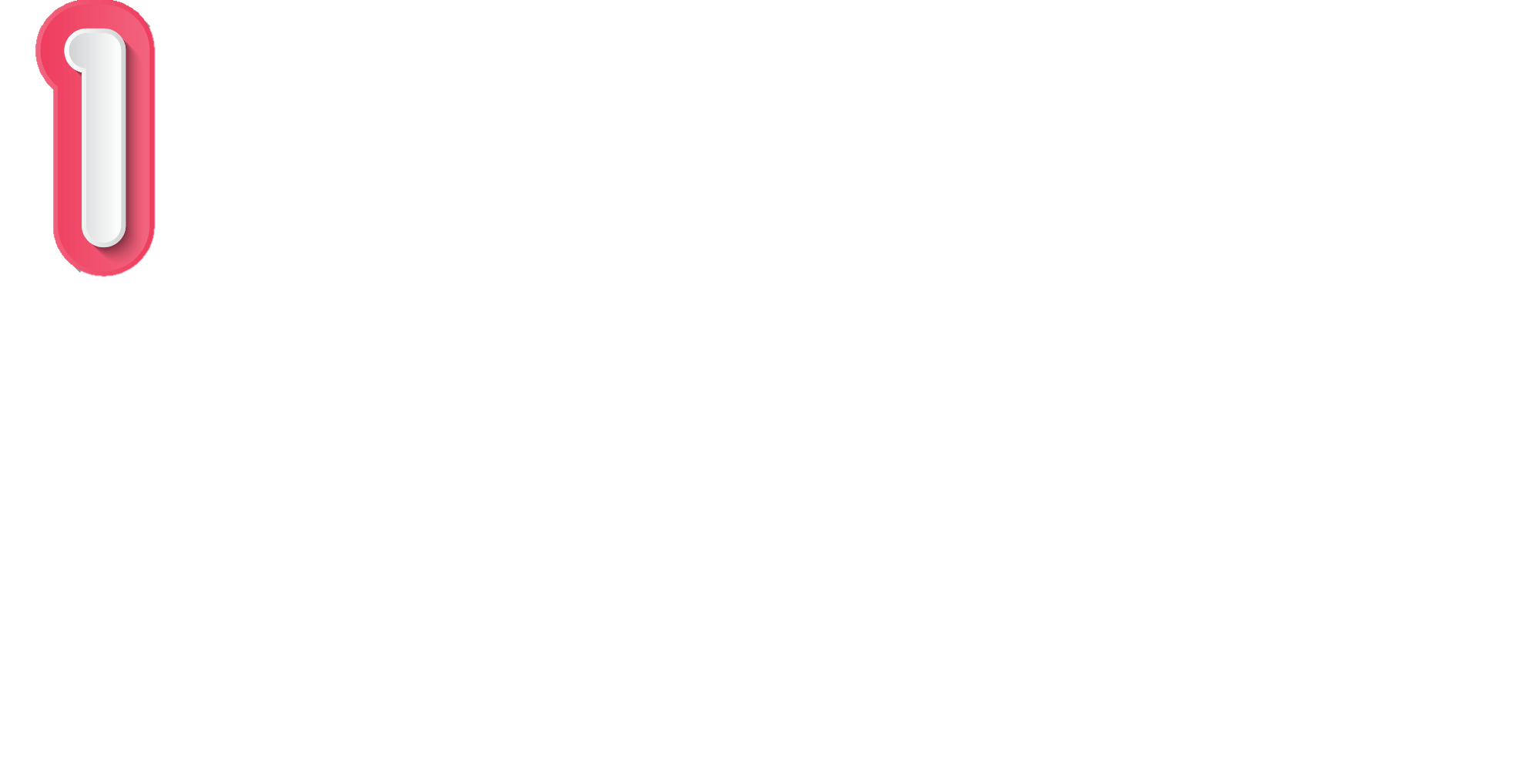 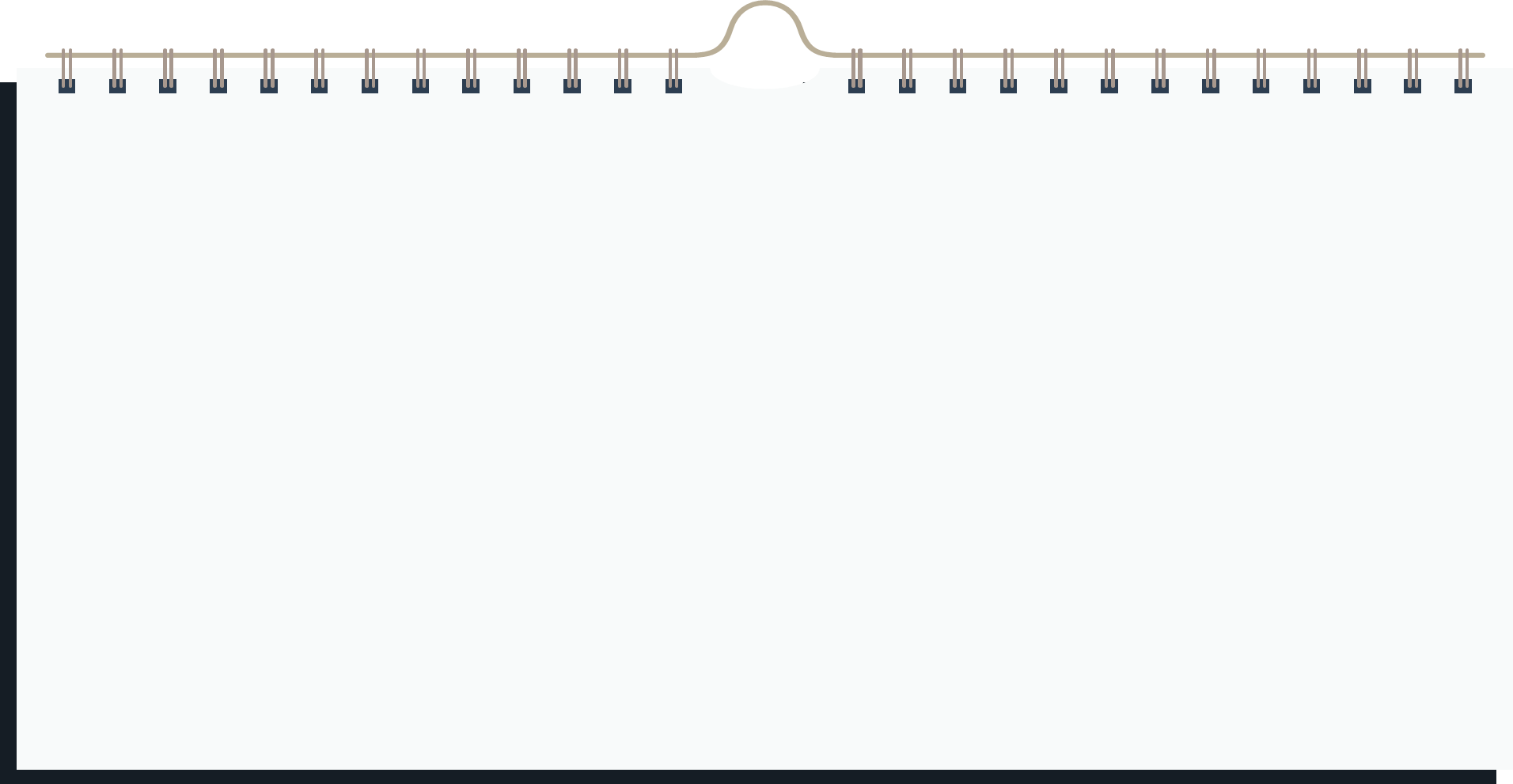 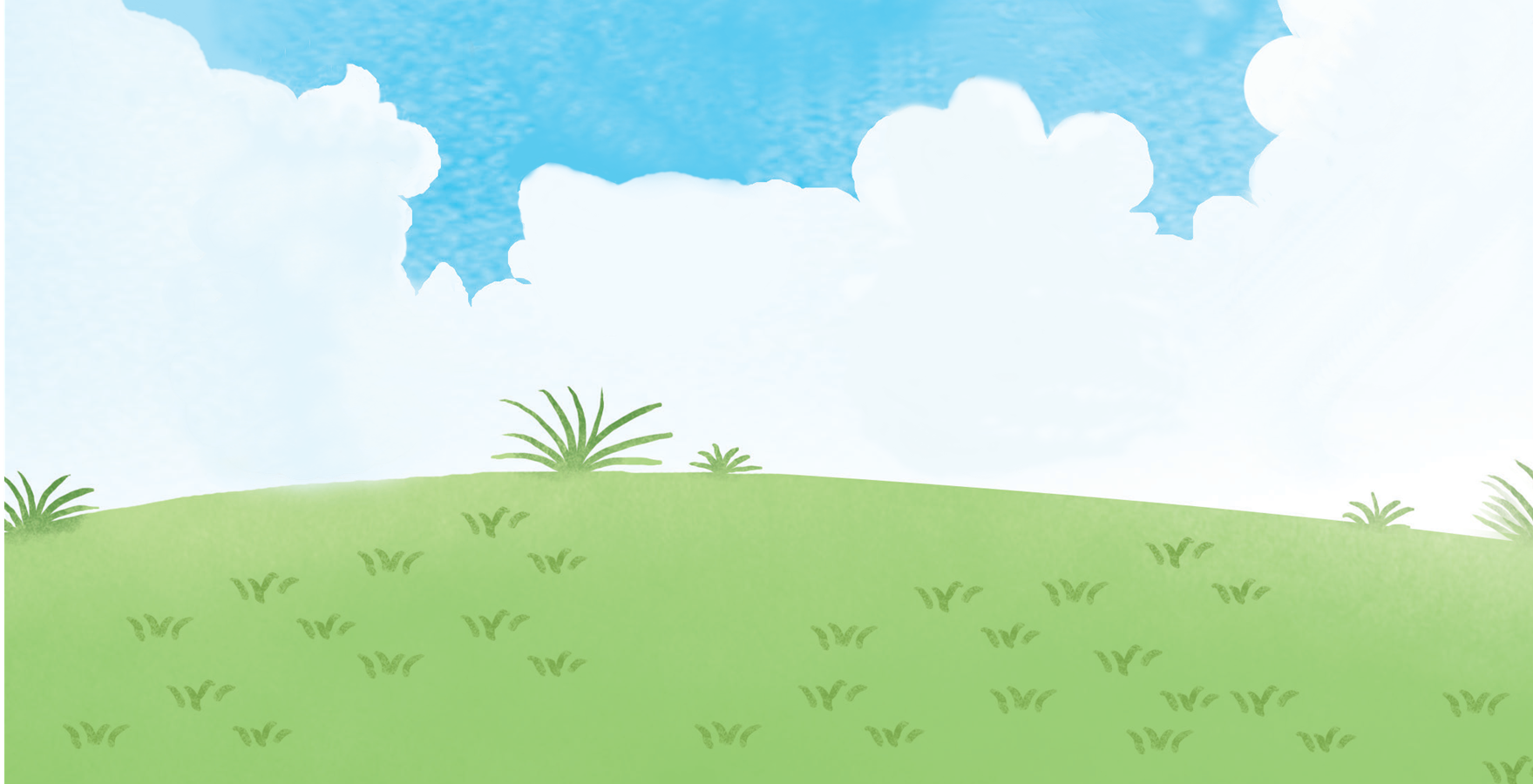 Mẹ ghé nhà bà.
Nhà bà ở ngõ nhỏ.
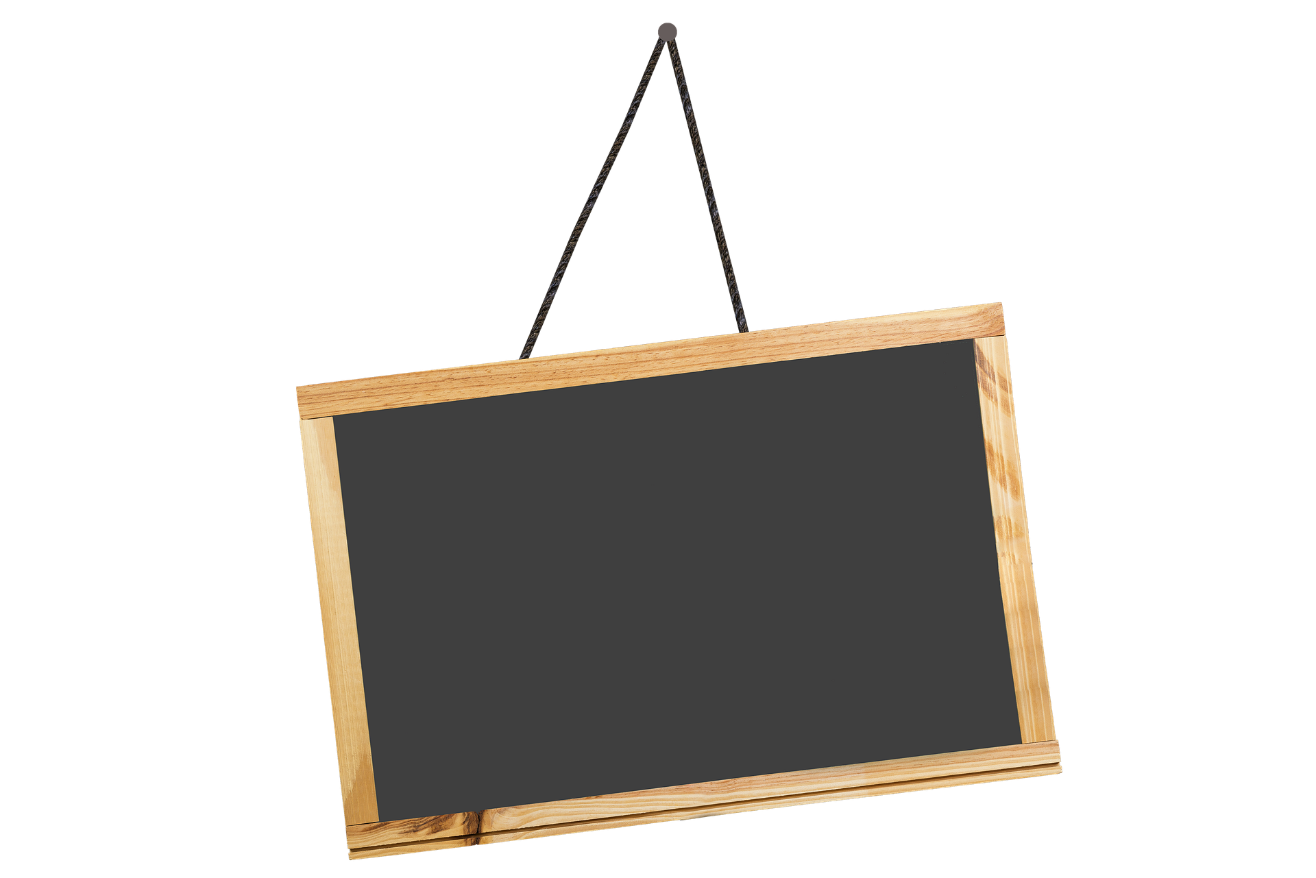 02
VIẾT
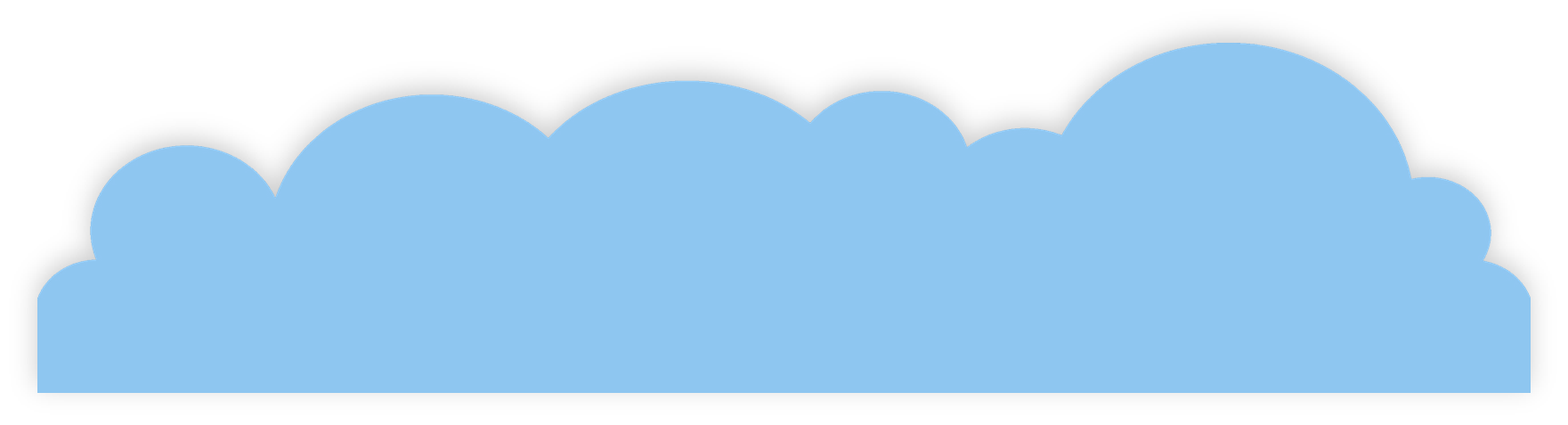 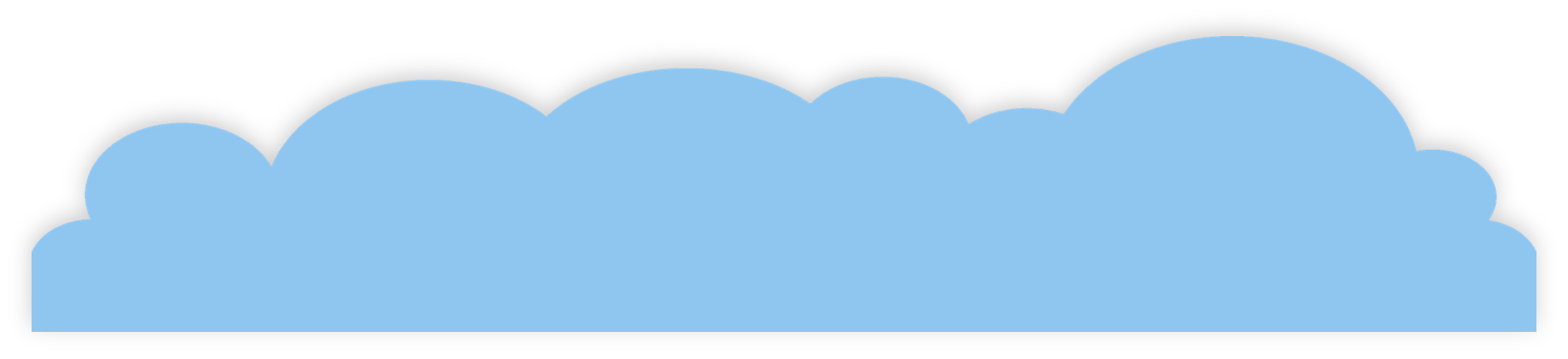 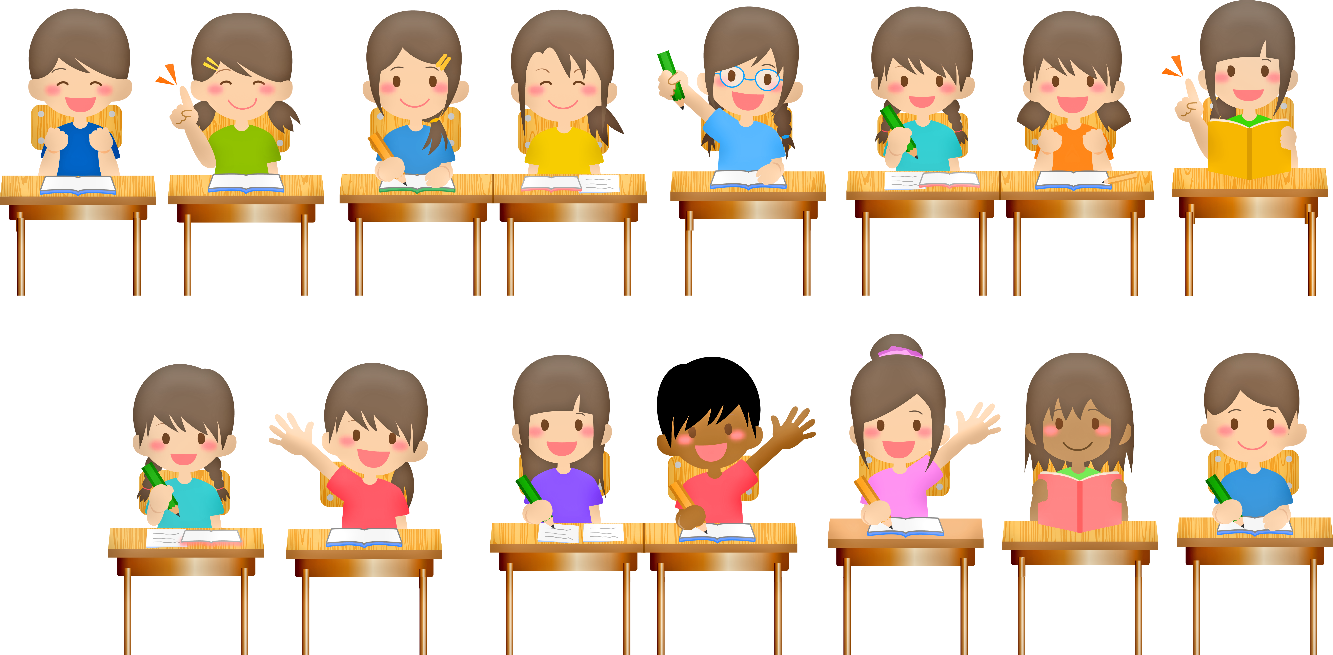 Viết
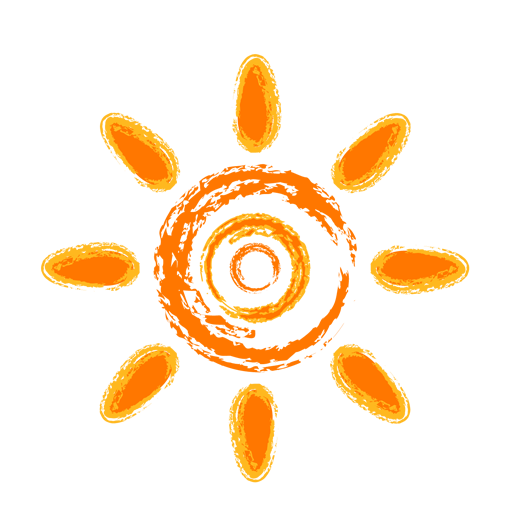 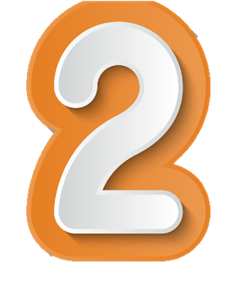 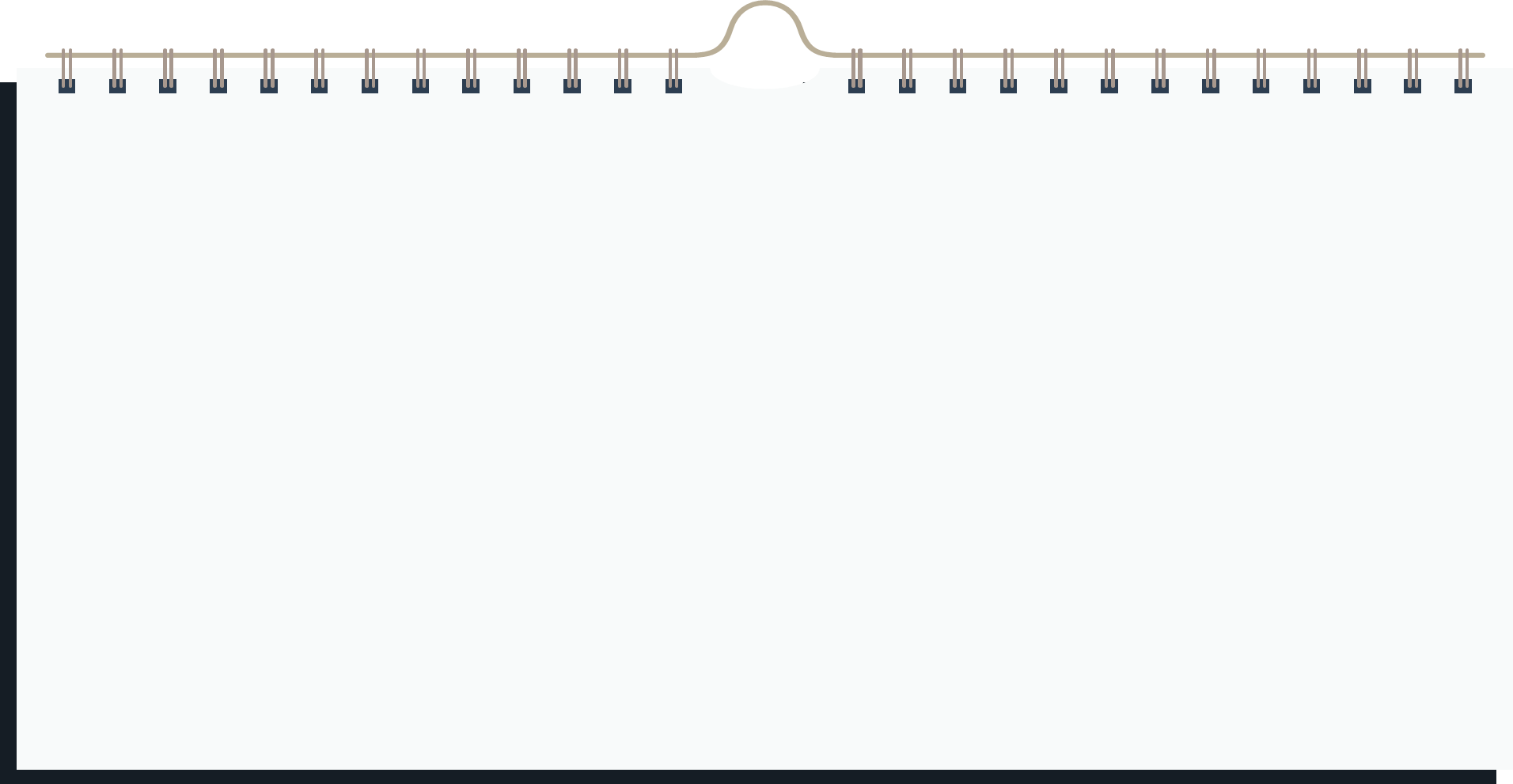 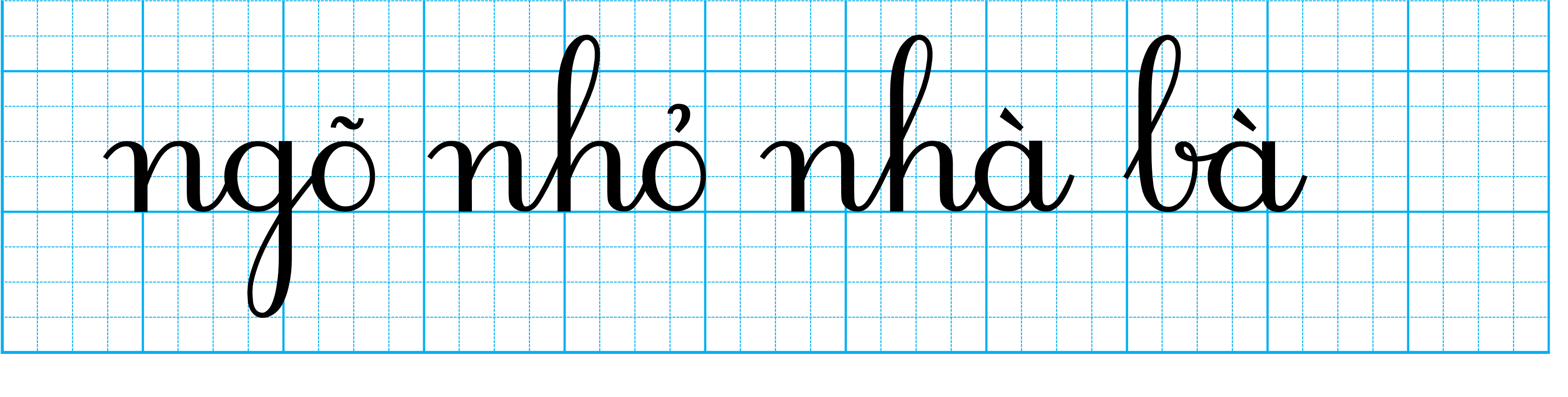 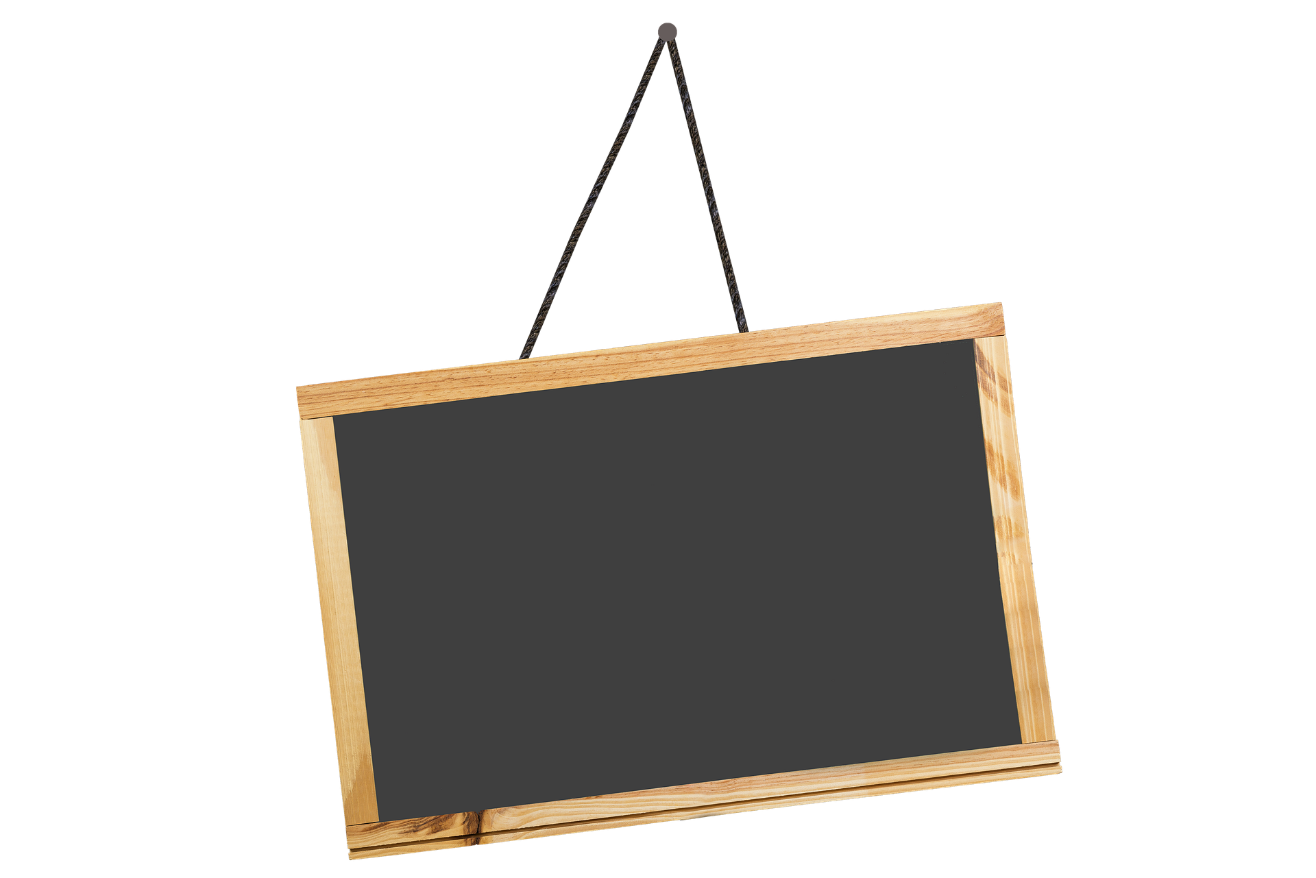 03
KỂ CHUYỆN
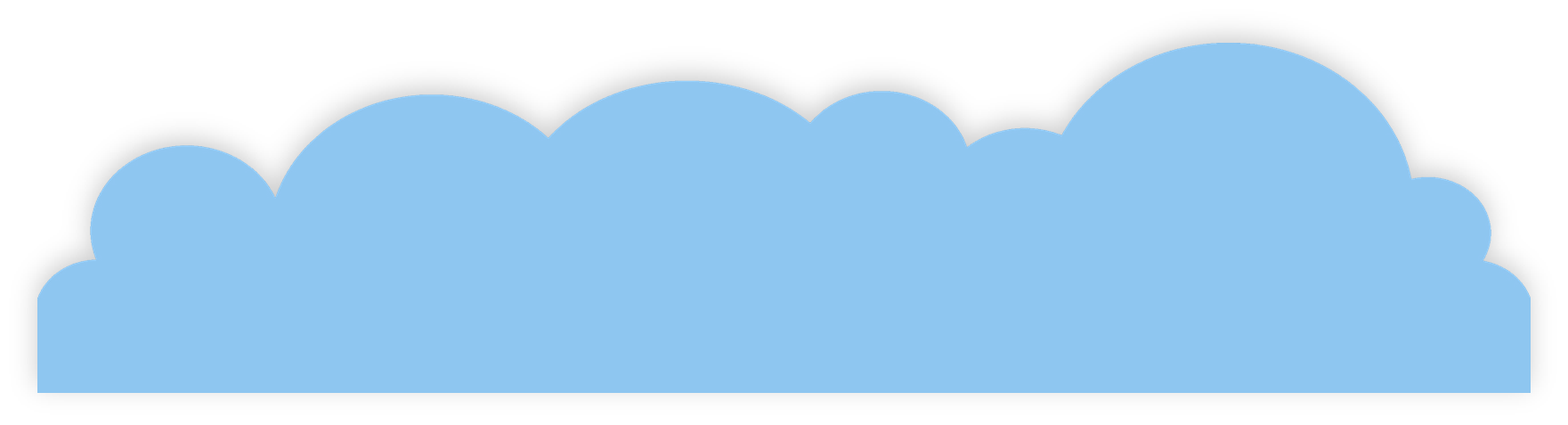 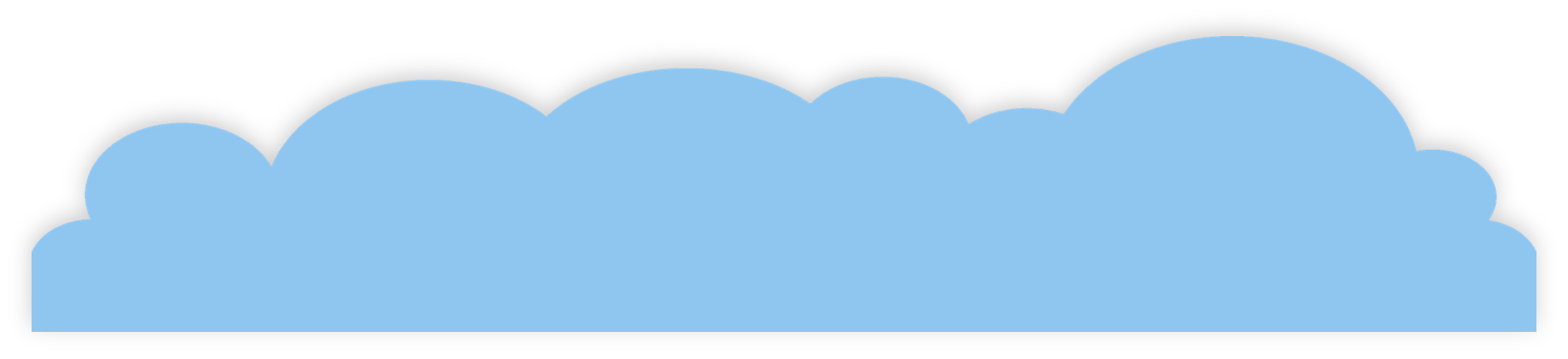 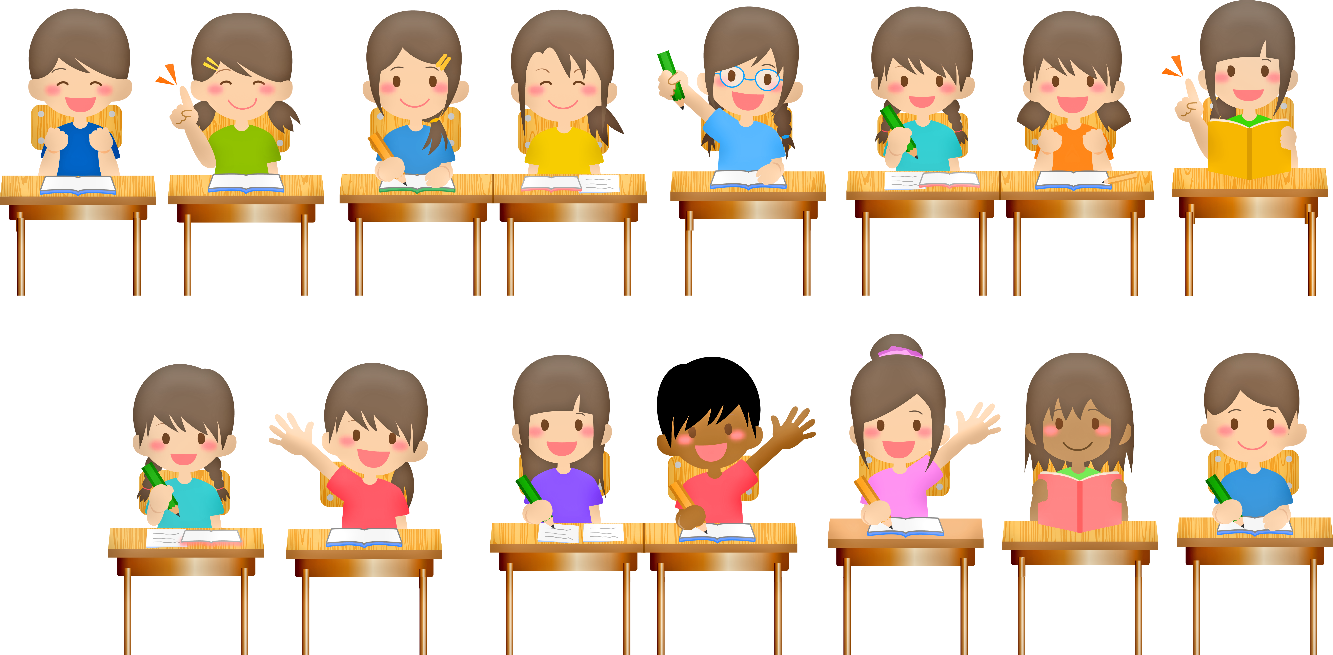 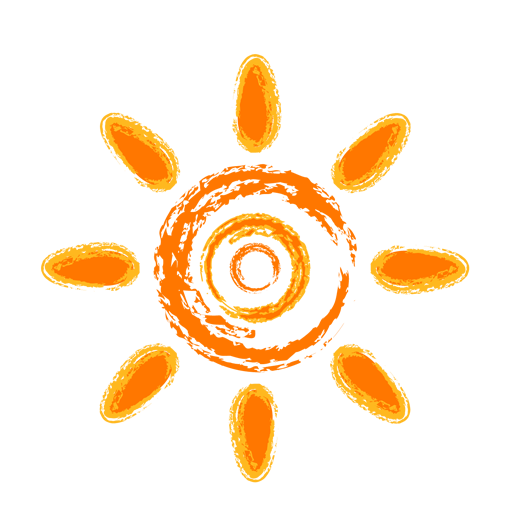 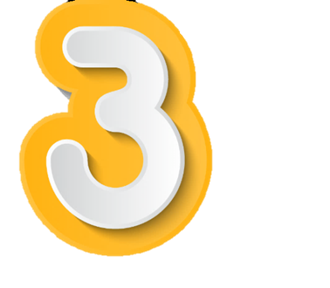 Kể chuyện
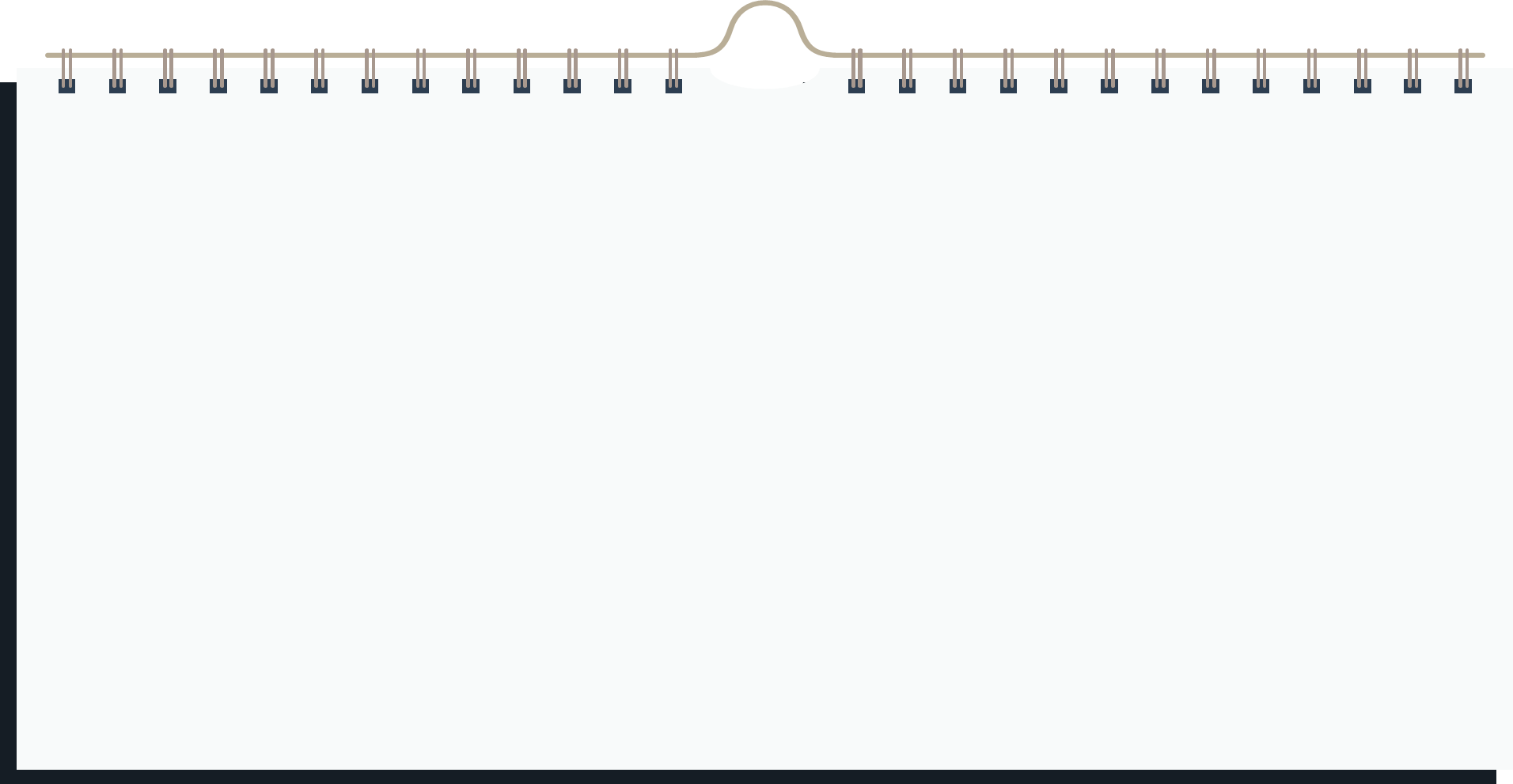 Cô chủ không biết quý  tình bạn
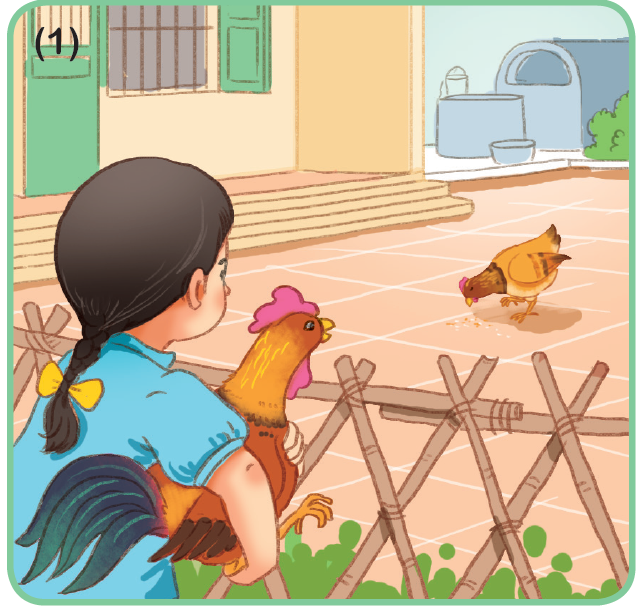 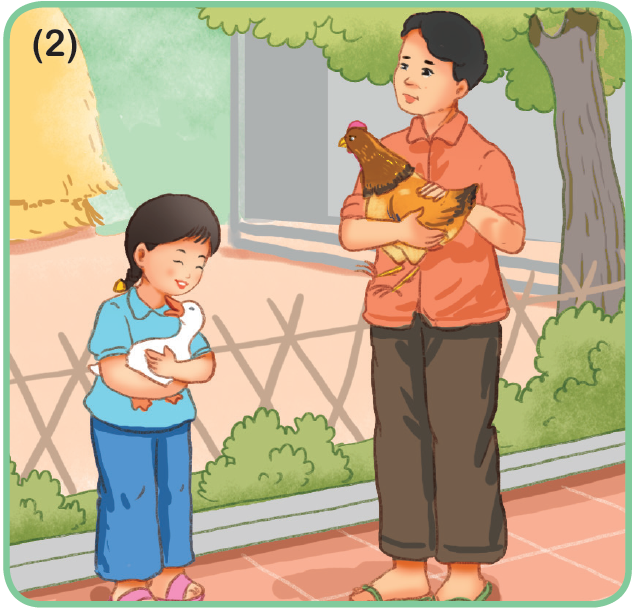 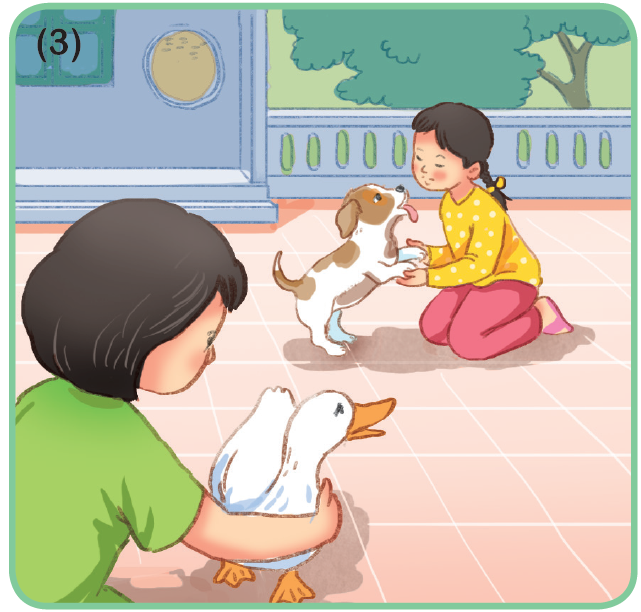 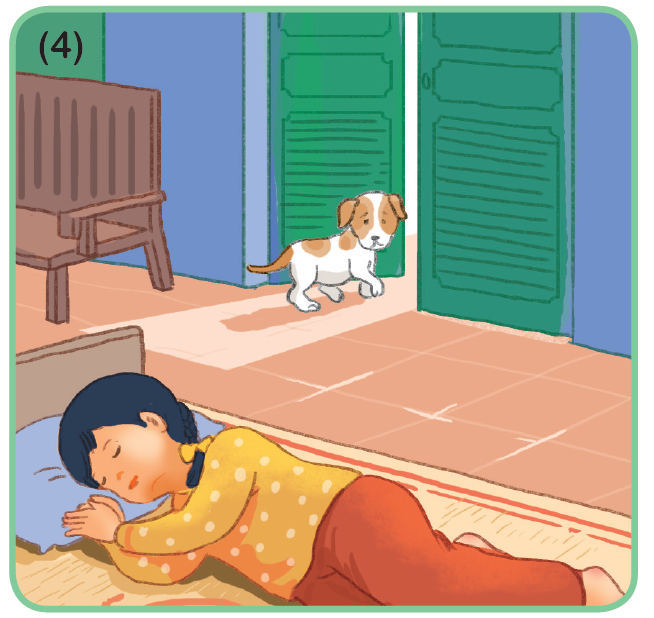 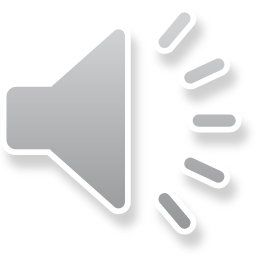 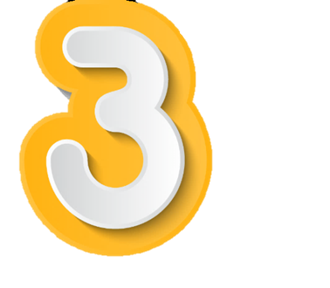 Kể chuyện
TRANH 1
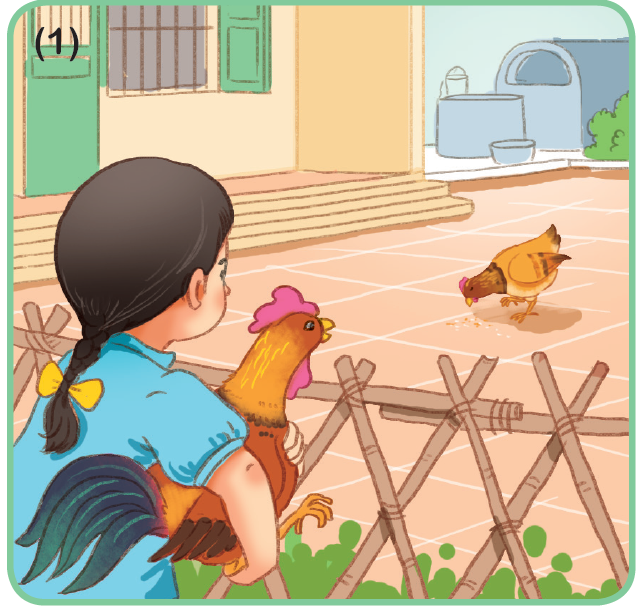 Cô bé muốn đổi con vật đó lấy con vật nào?
Cô bé nuôi con vật gì?
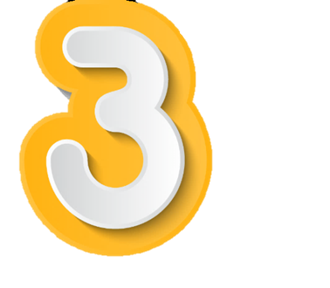 Kể chuyện
TRANH 2
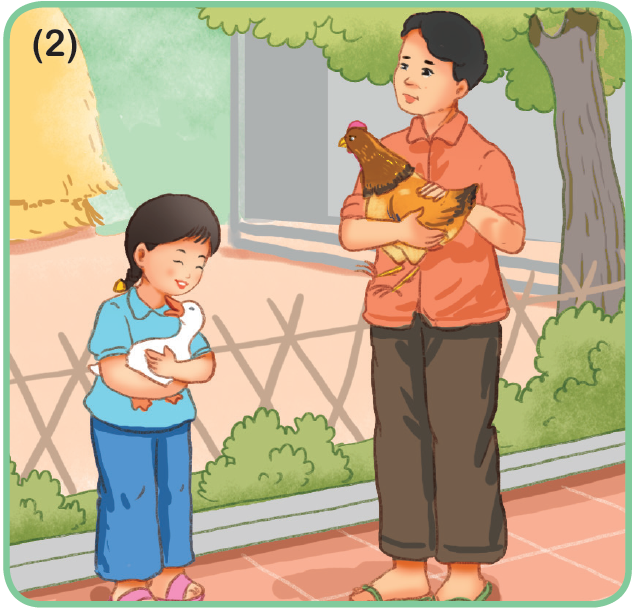 Cô bé đổi gà mái lấy con vật nào?
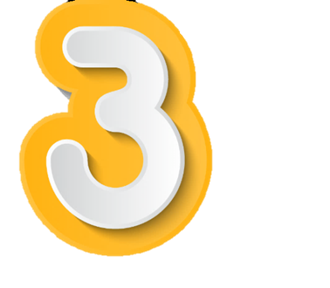 Kể chuyện
TRANH 3
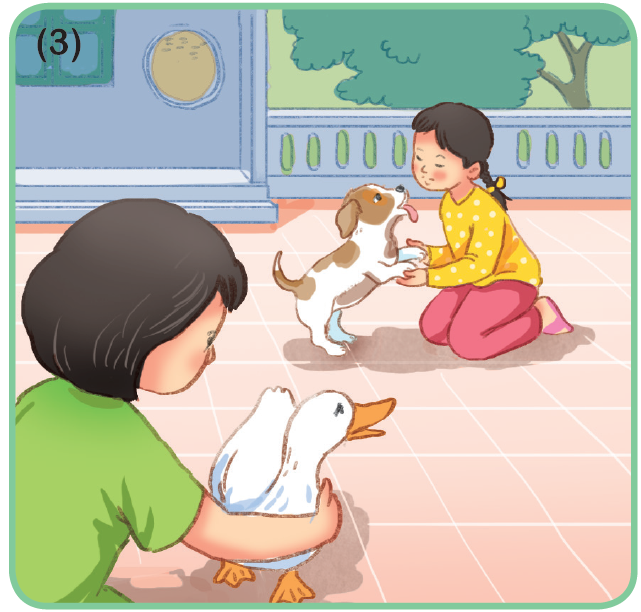 Thấy chú chó xinh xắn, cô bé đã làm gì?
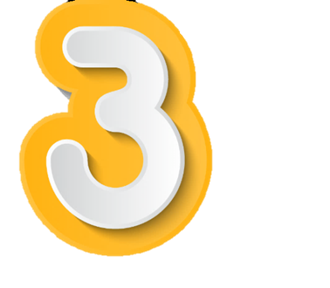 Kể chuyện
TRANH 4
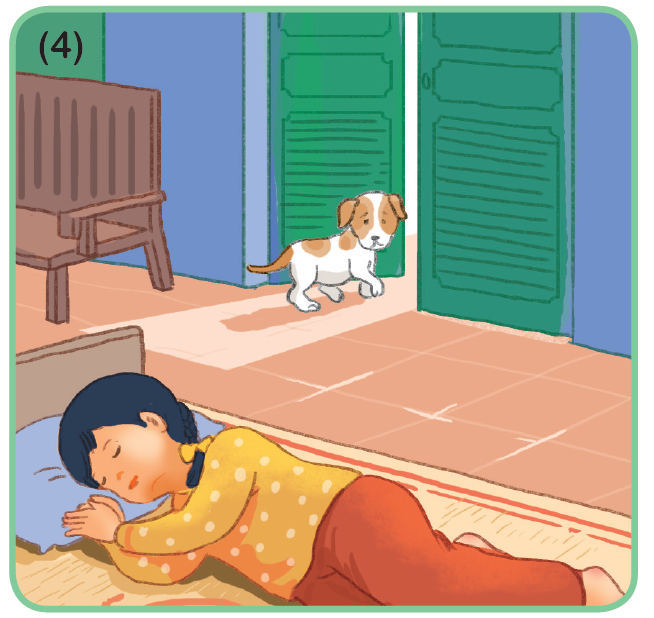 Cuối cùng, có con vật nào bên cạnh cô bé không? Vì sao?
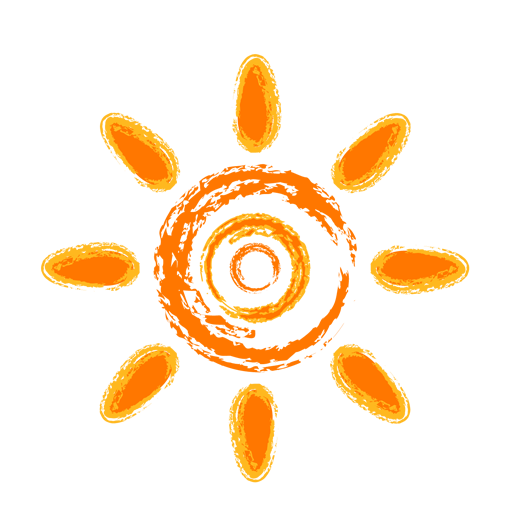 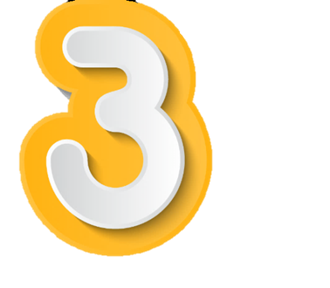 Kể chuyện
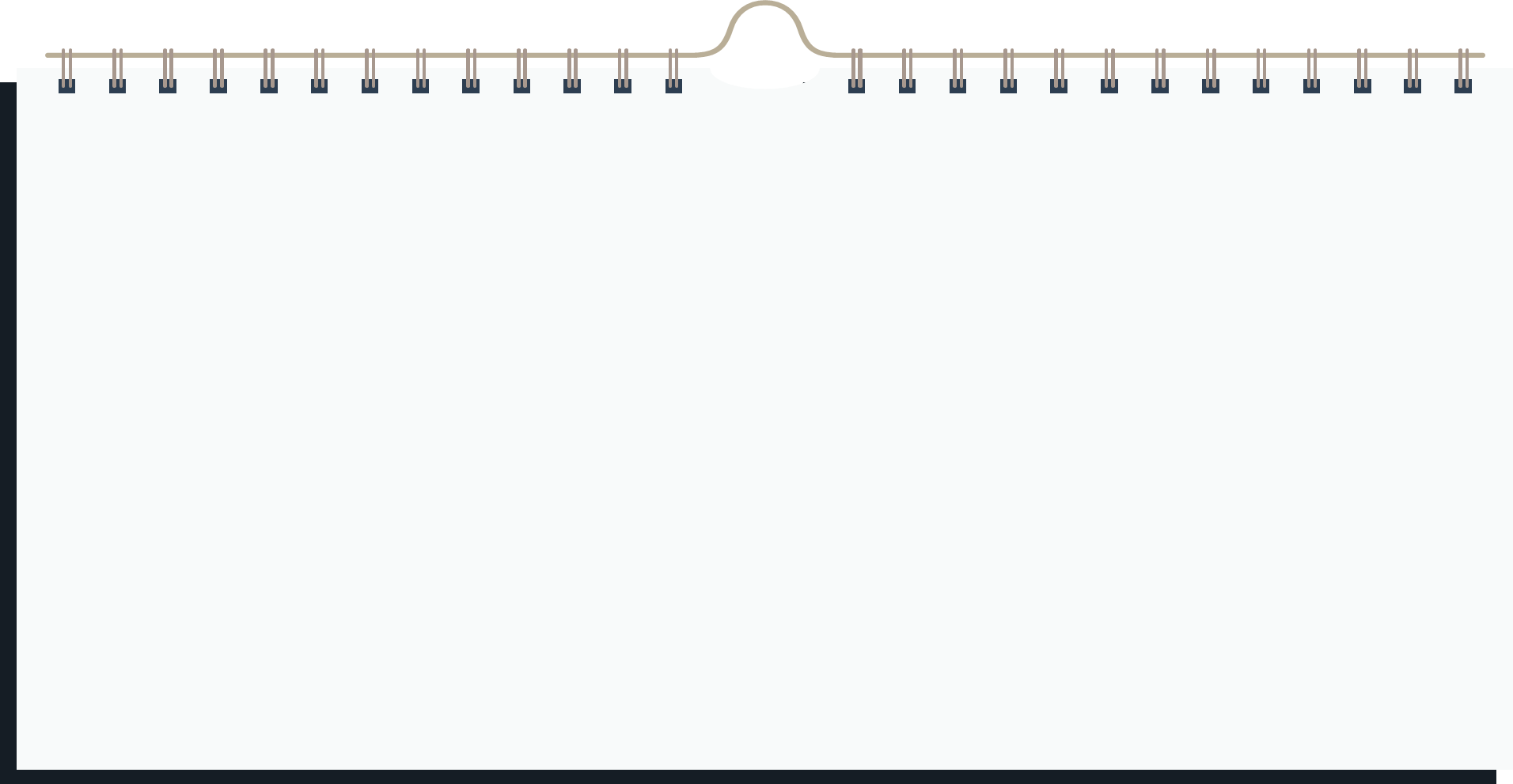 Cô chủ không biết quý  tình bạn
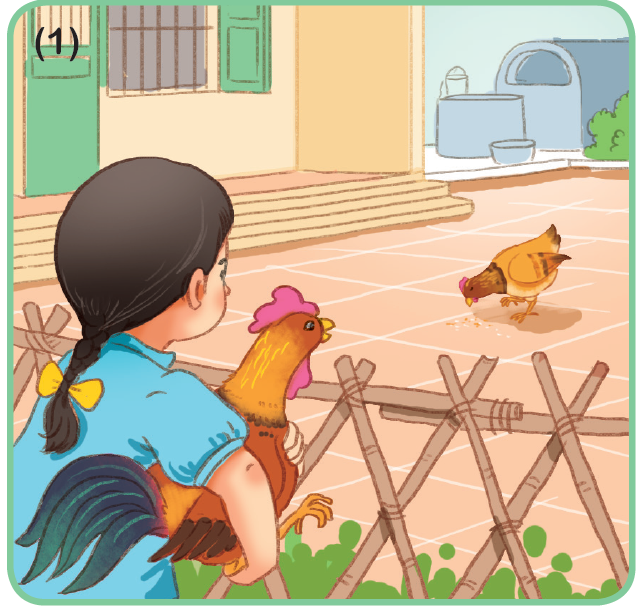 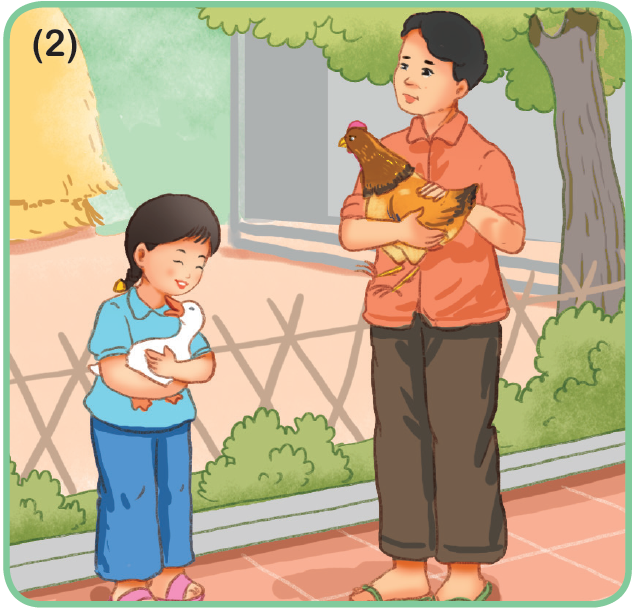 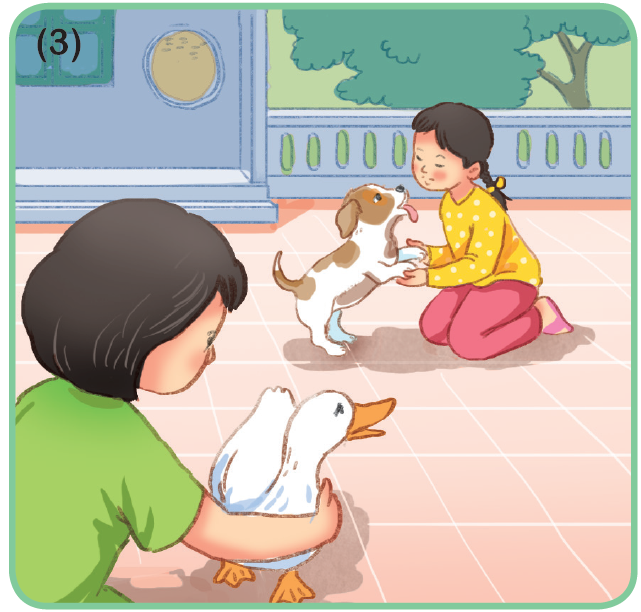 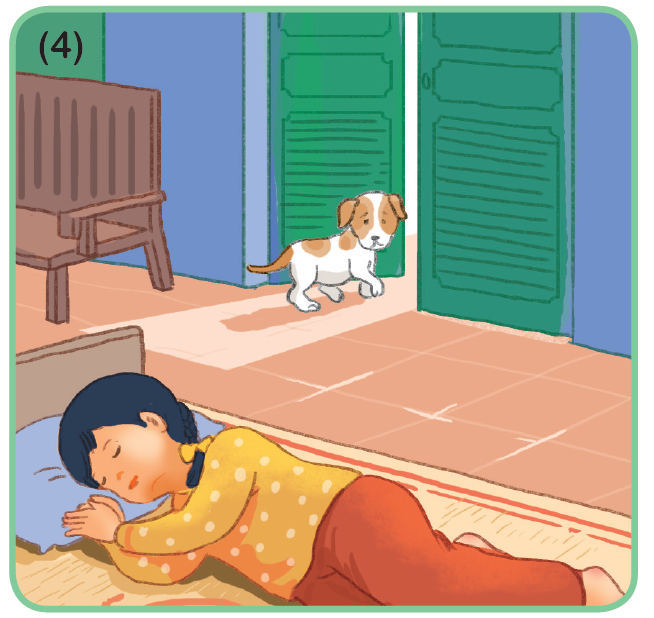 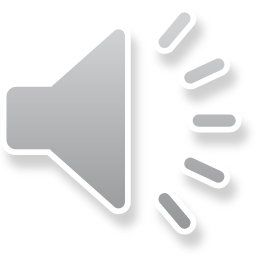 CỦNG CỐ 
BÀI HỌC
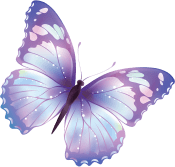 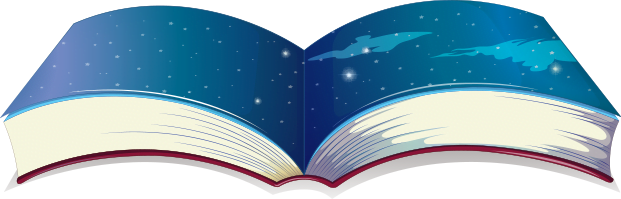